FGAI4H-M-057
E-meeting, 27-29 September 2021
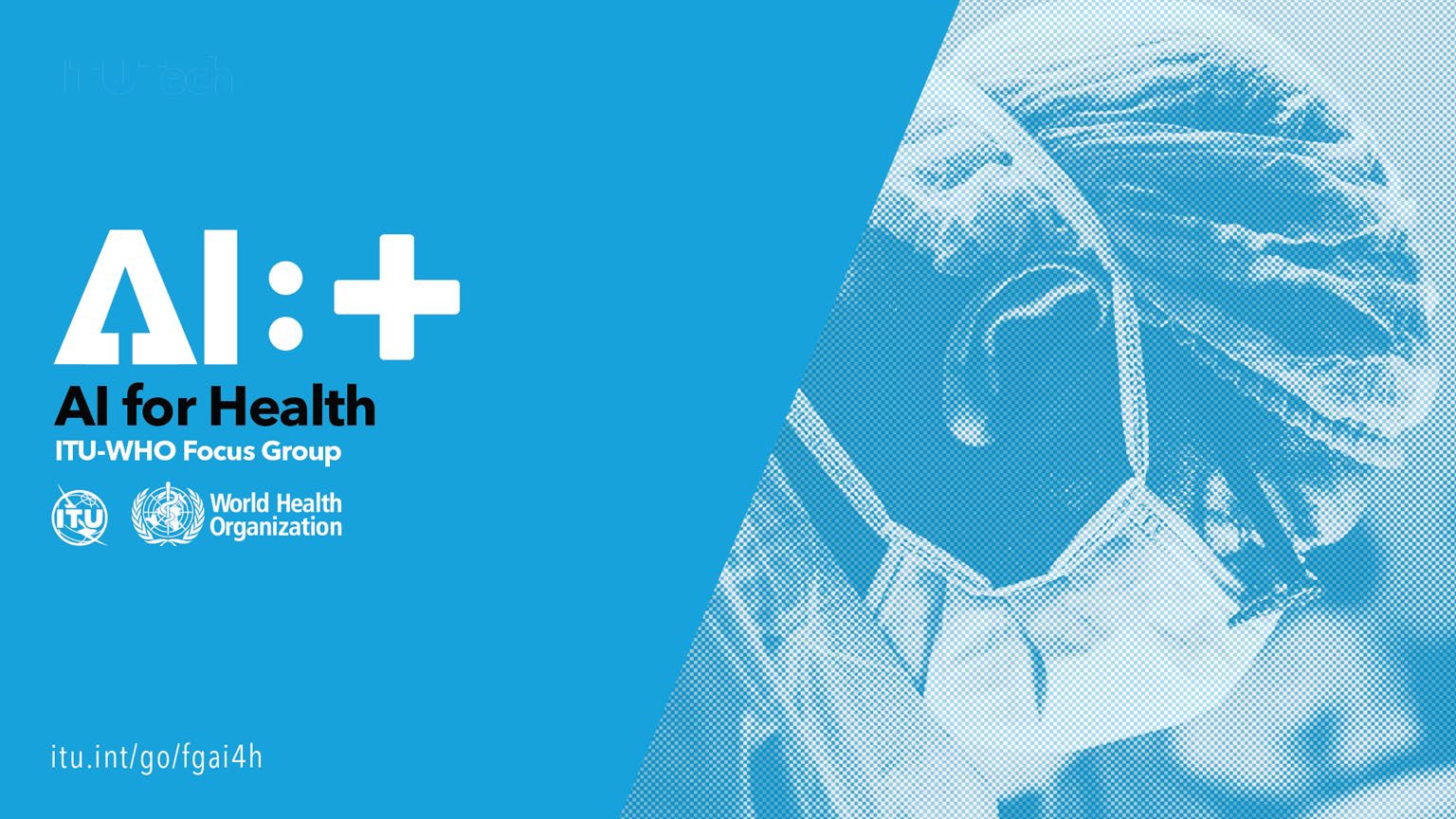 Data Sharing and Data sourcing
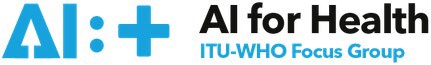 Data Sharing and Data sourcing
Initial draft describes the objectives and proposes an initial outline of  the planned deliverable “Data Sharing Practices”
This deliverable aims to provide an overview of the existing best  practices for data sharing of health-related data, including the  requirement to enable secure data sharing and issues related to data  governance.
The documents described established solutions and novel
approaches based on distributed and federated environments.
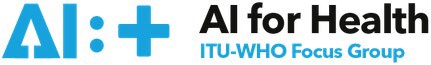 Data Sharing Principles
Sharing medical data at scale is necessary to improve the development  and adoption of artificial intelligence solutions for healthcare and to  make these solutions more robust.
Negotiate the balance between potential harm from sharing critical  data and the potential benefit of improving care.
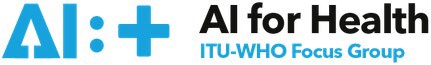 Data Sharing Principles
Sharing data for appropriate and authorised purposes. Why the data  is being used
Sharing data only with authorised users. Who is using the data
Using data in a safe and secure environment.
Applying appropriate protections to the data. Where the data is  being used
Ensuring public outputs from data sharing projects do not identify  the people or organisations in the data.
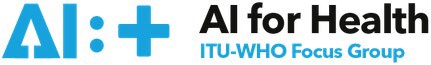 Data Sharing and Data sourcing
Necessary steps and requirements to enable secure data sharing
Methods for Data sourcing
Centralized data sources
Distributed data sources
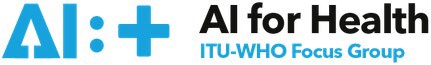 Data Sharing and Data sourcing
Necessary steps and requirements to enable secure data sharing
Roles and responsibilities of the data providers, data processors & data receivers
Data anonymization and de-identification
Data minimization
Data confidentiality, Data security and privacy
Protection and Privacy assessments.
Responsibilities of data providers and data receivers
Necessary steps and requirements to enable secure data sourcing
Description of data
Data ingestion and update
Results and dissemination of results including IA models
Best practices for data  sharing/Sourcing  Methods
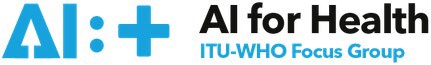 Data Catalogue & Search
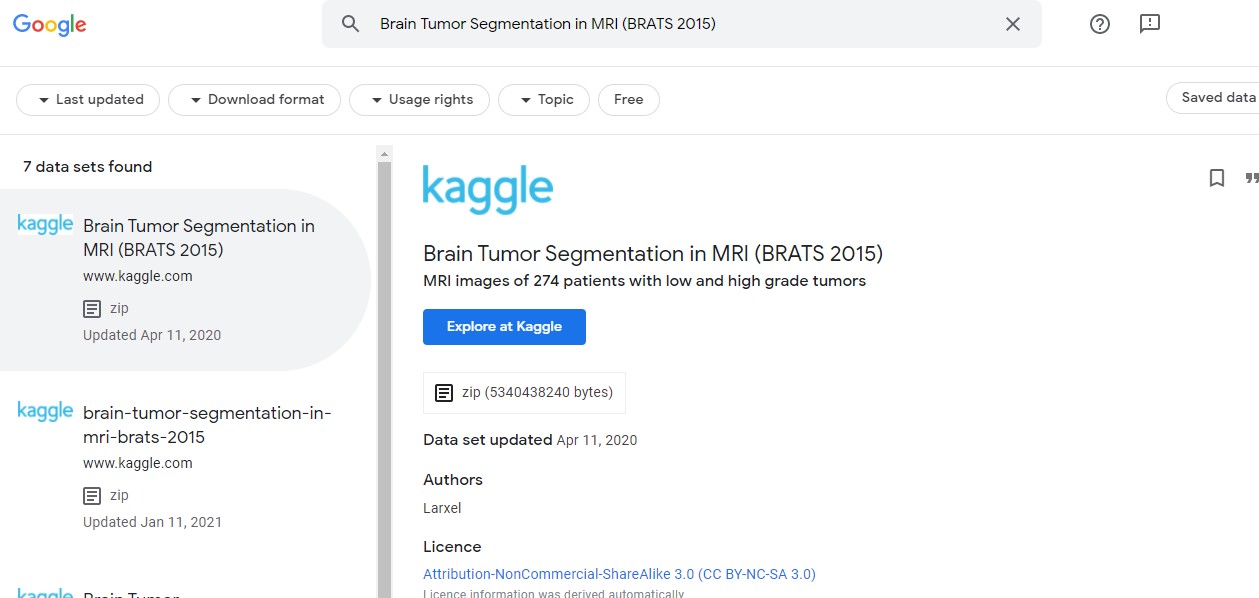 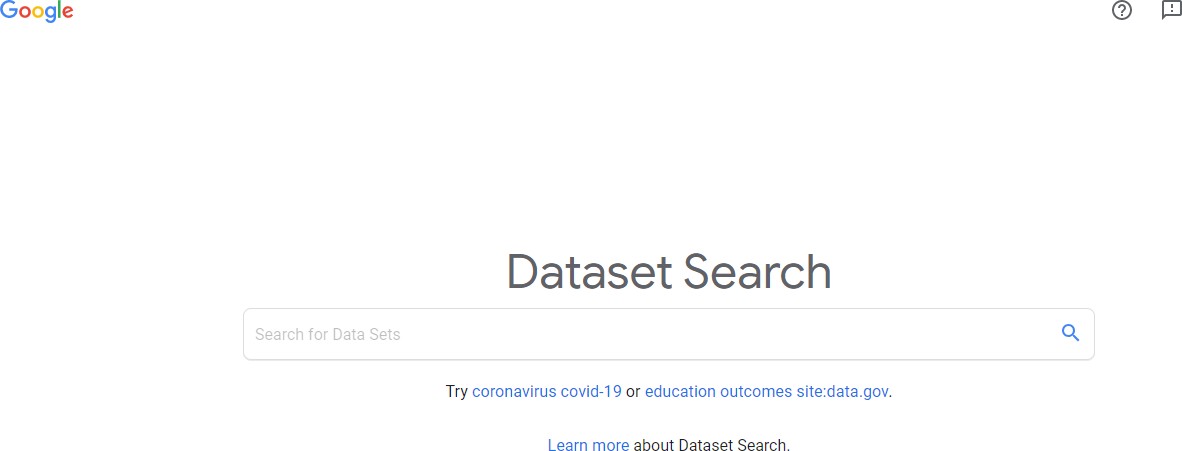 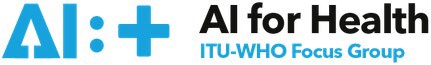 Data Sourcing scenarios
Data is accessible in public repositories (e.g. Open  Research Data)
Data is stored in local private databases (e.g. Hospitals)
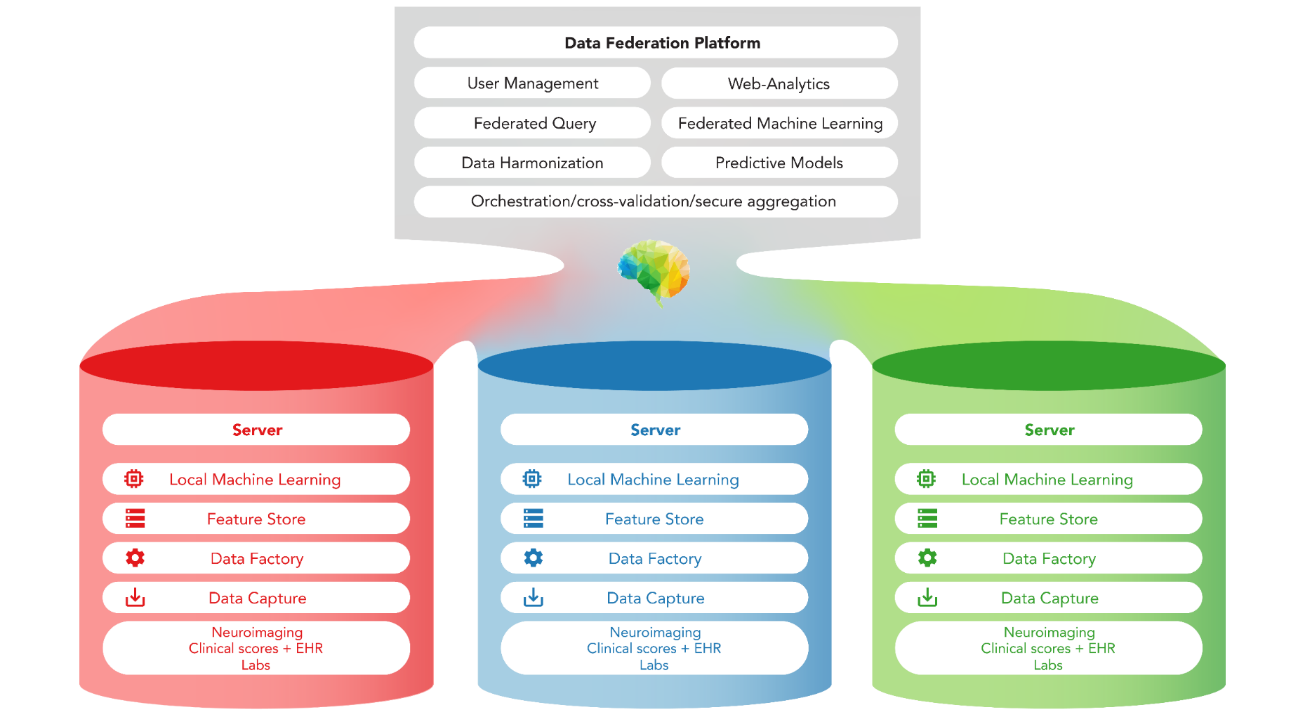 HUB
Federated approaches (e.g.  Multi-party computation)
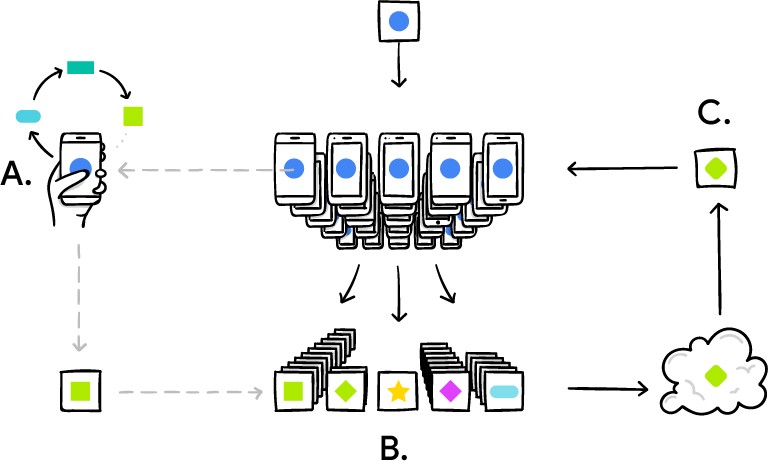 Hospital 1
Hospital 3
Hospital 2
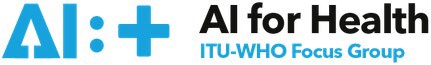 Data Sourcing scenarios
Data is accessible in public repositories (e.g. Open  Research Data)
Data is stored in local private databases (e.g. Hospitals)
Data Catalogue
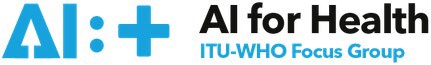 RoadMap
Federated Data catalog
Ferath Kherif  Shobha Iyer  Shruti Choudhary
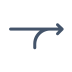 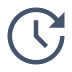 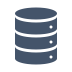 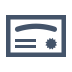 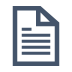 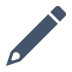 Reporting
Data Acquisition
Data Storage
Data Annotation
Inference
Assessment
Data Submission
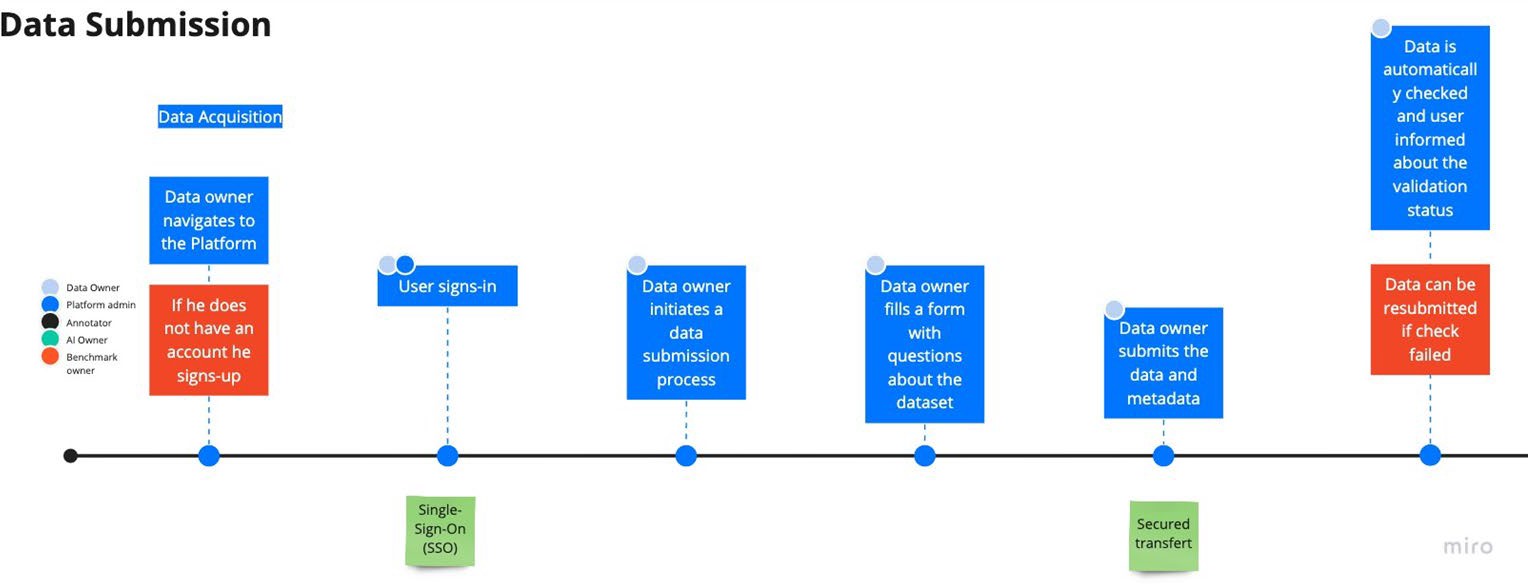 Data Sourcing
Data Catalog-ing
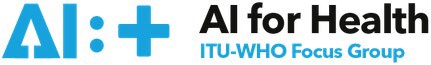 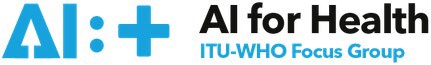 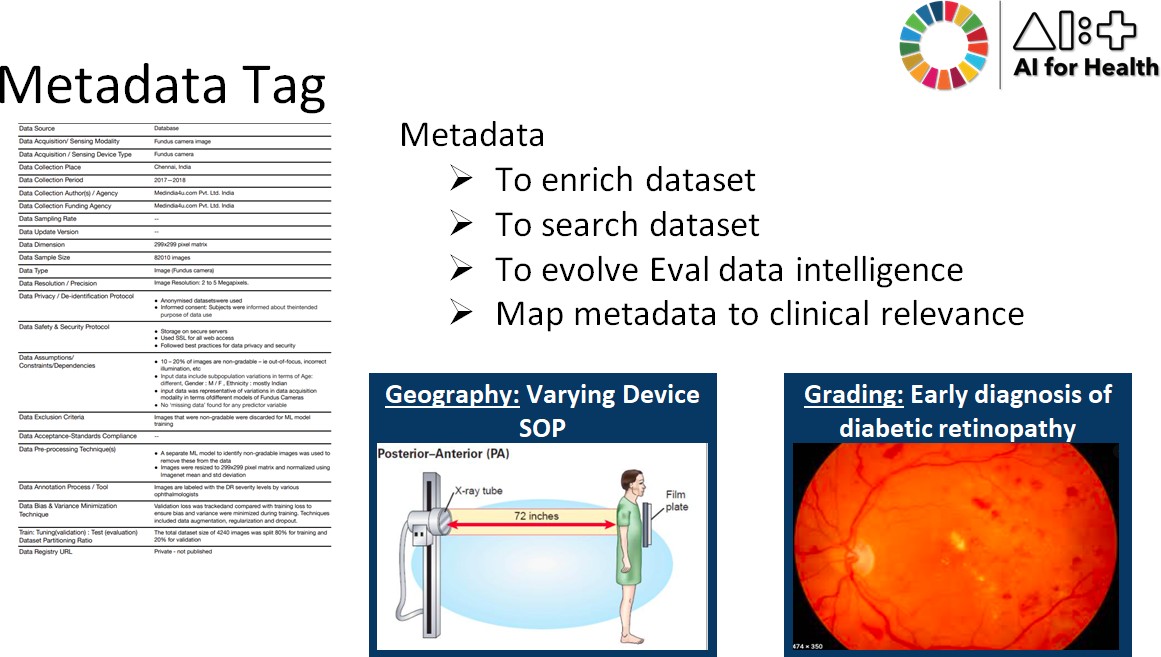 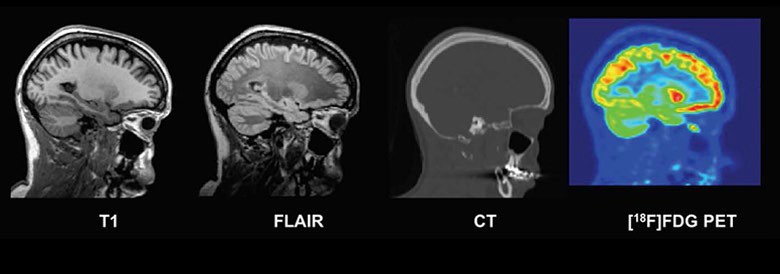 Metadata Components
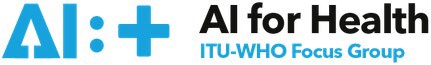 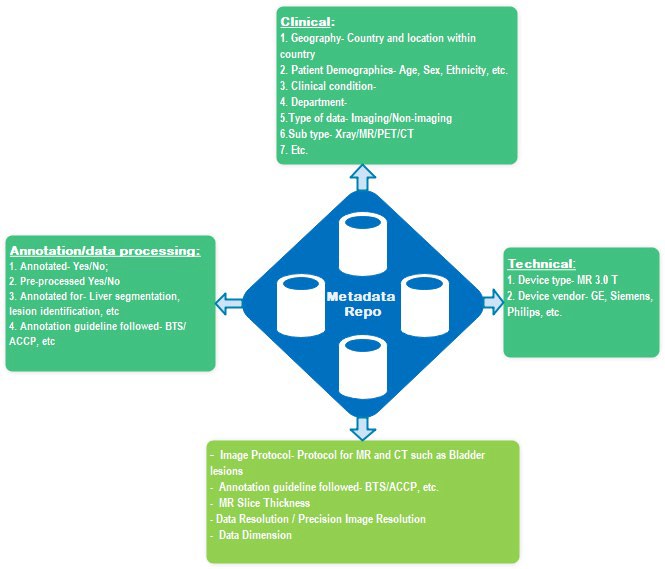 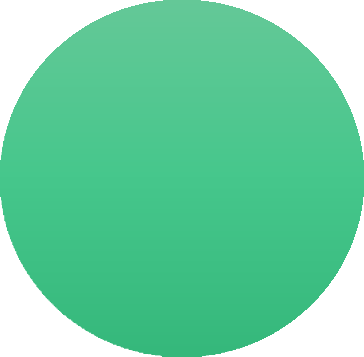 Basic
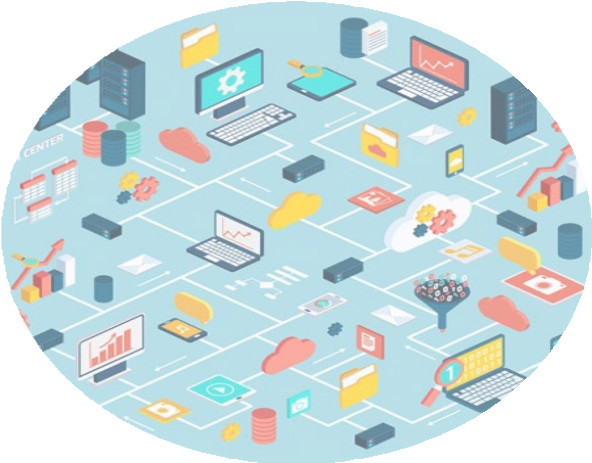 Data Catalog
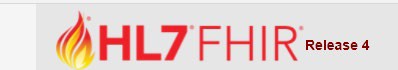 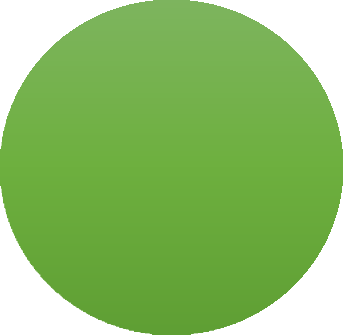 Advanced
Metadata Components
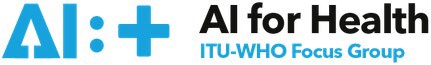 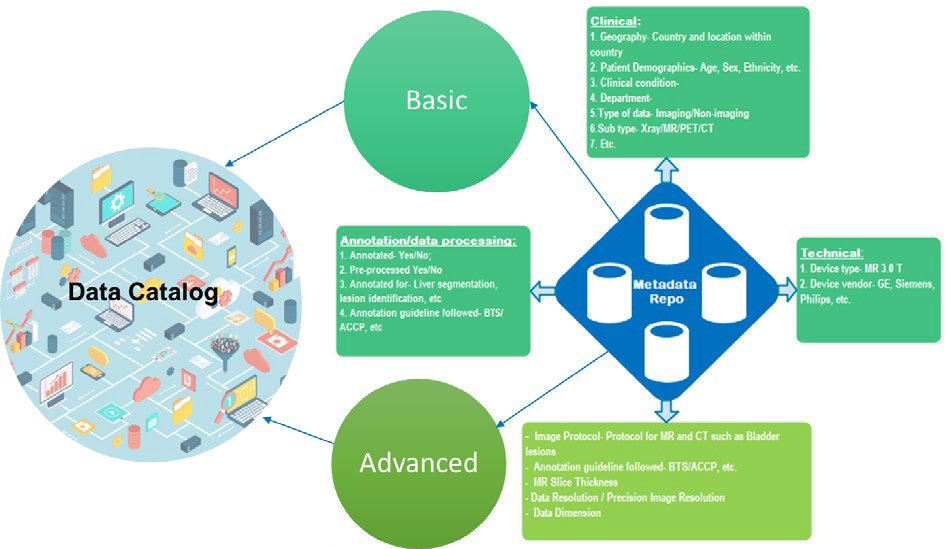 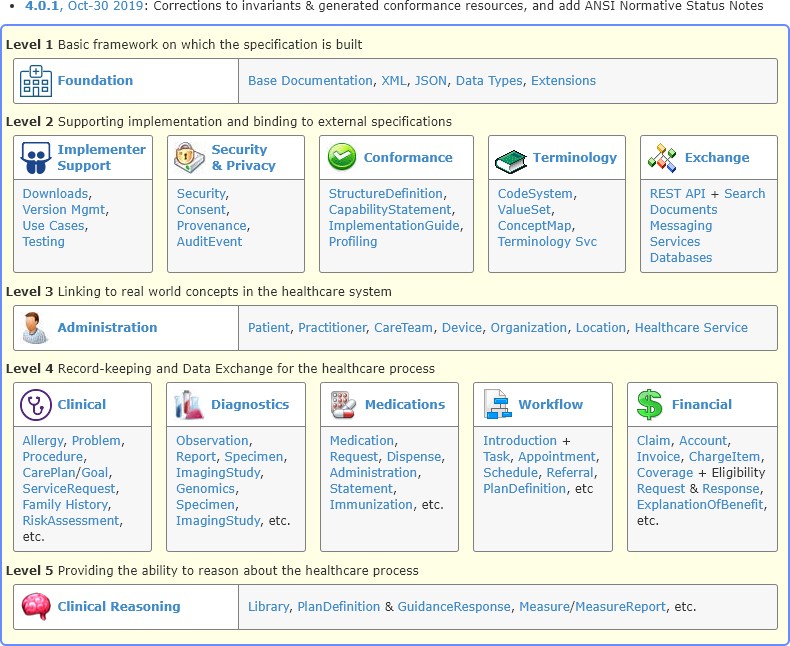 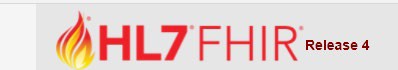 Best practices for data  sharing/Sourcing  Methods
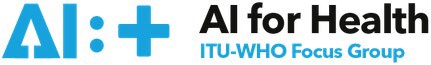 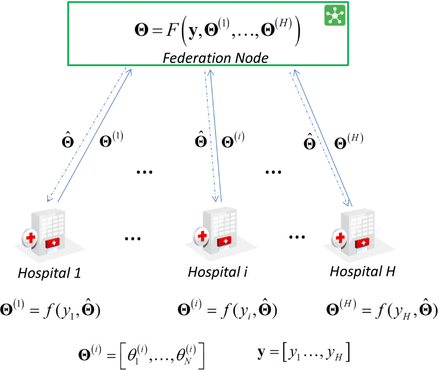 Explore and test exiting software implementation for master  data management
Mobi https://mobi.inovexcorp.com
Apache Atlas https://atlas.apache.org
Egiria https://egeria.odpi.org
Magda https://magda.io
Obiba https://www.obiba.org/
Amazon Glue ETL
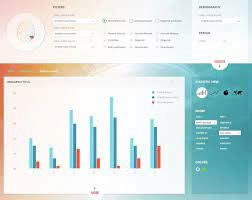 Medical Informatics platform-LREN  CHUV-Research toolkit
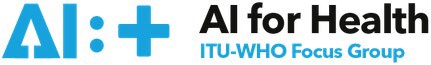 MVP
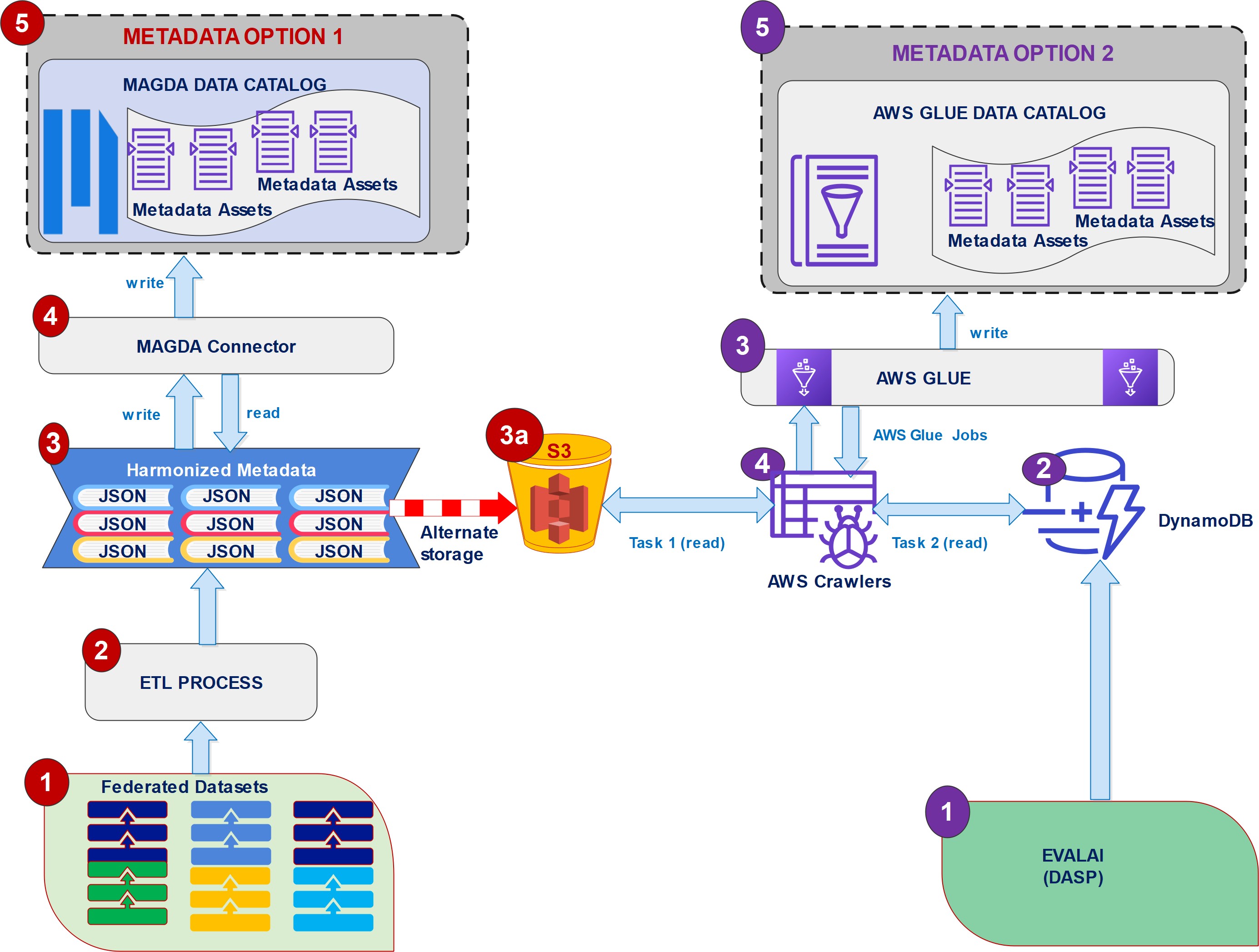 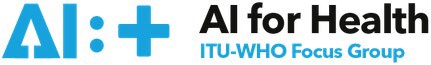 MVP
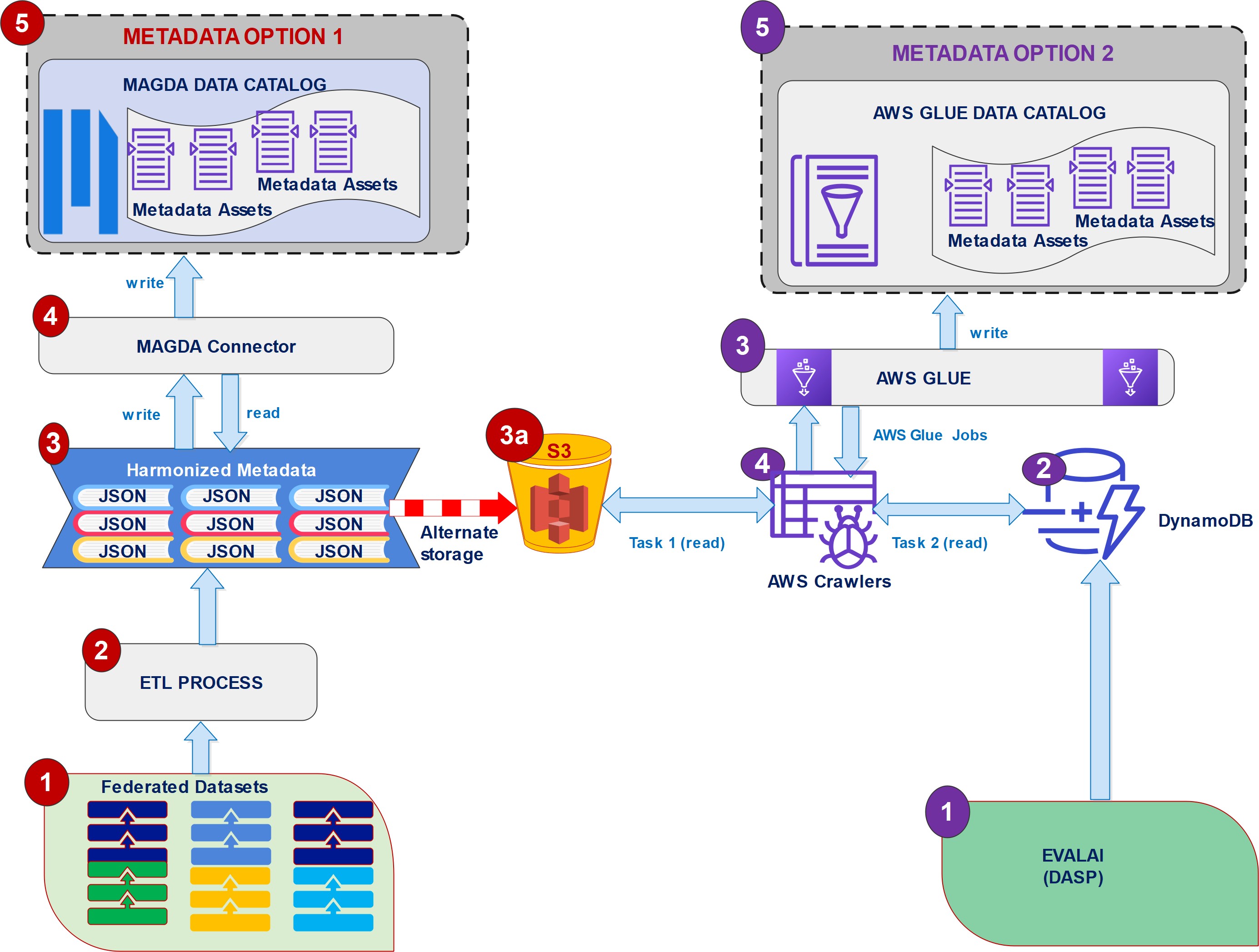 Demo
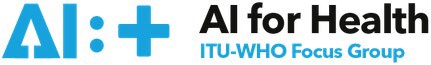 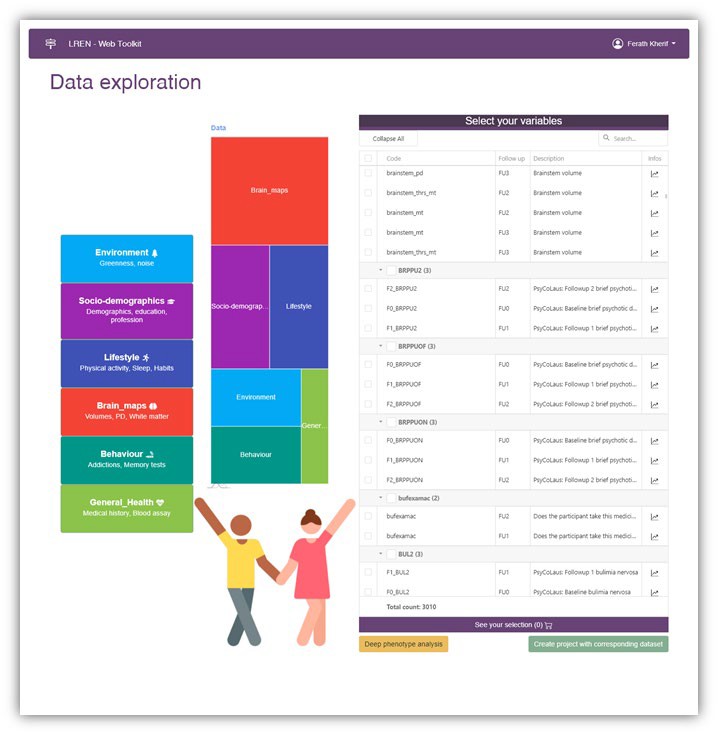 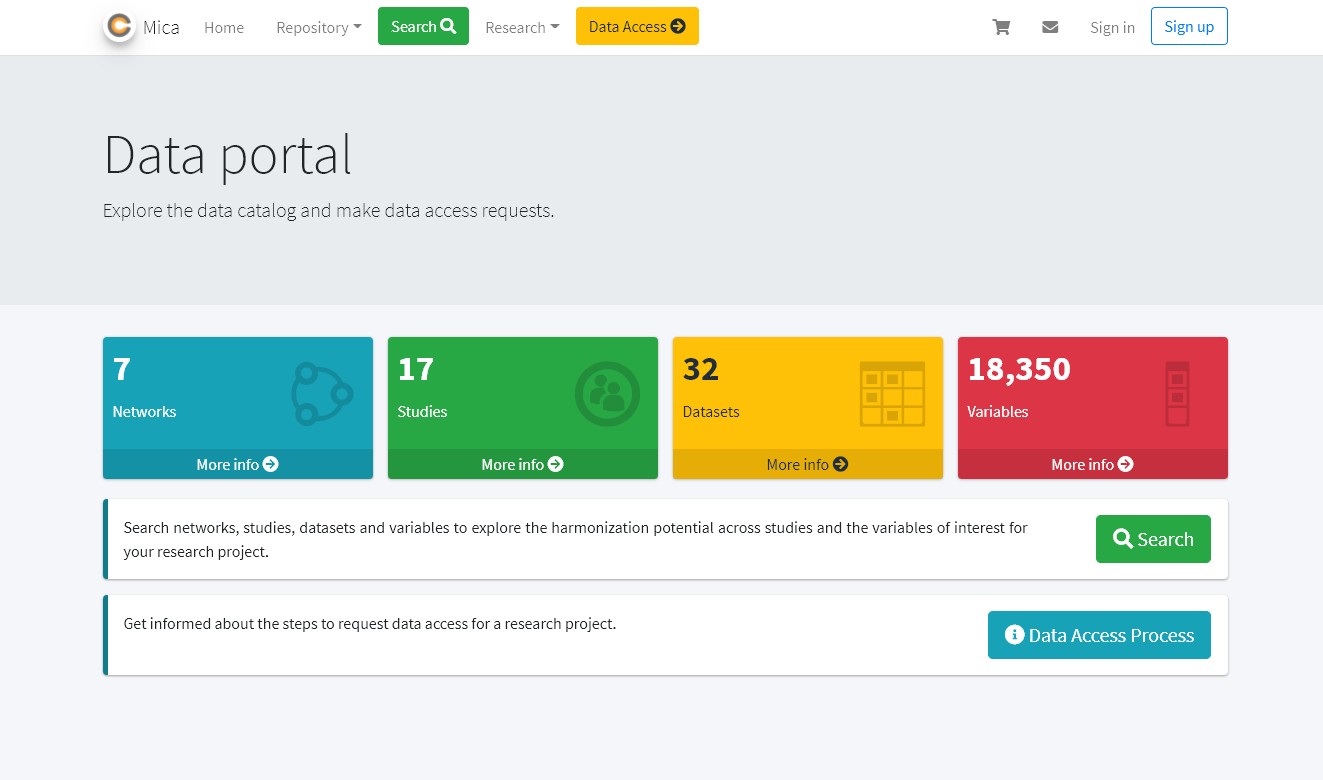 MVP: Data sourcing
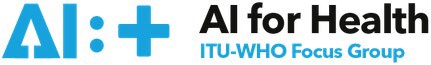 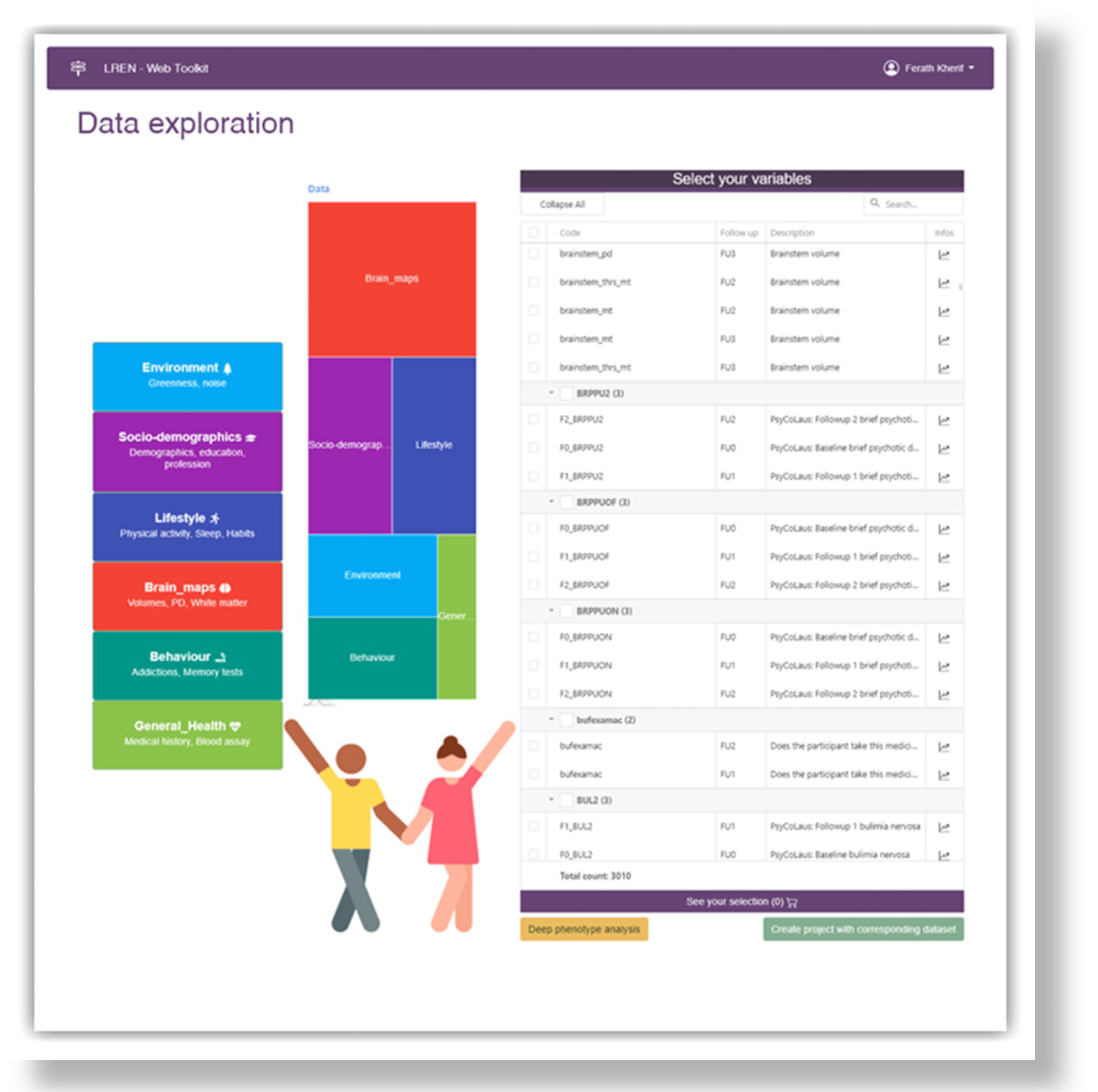 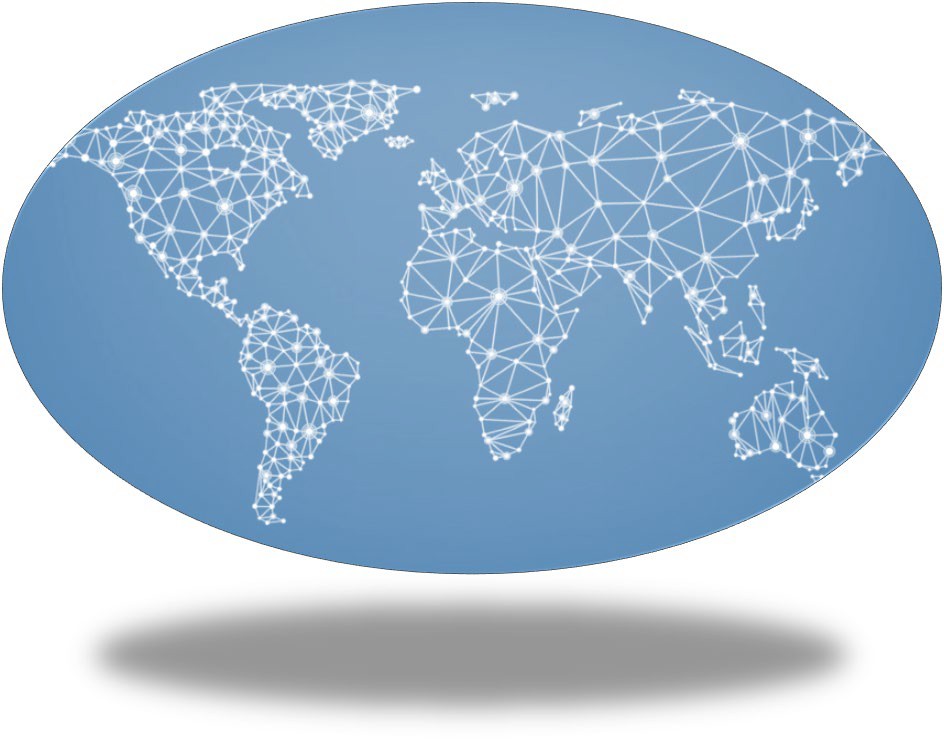 Data sourcing  Across multiple  locations
Integrate multiple  information
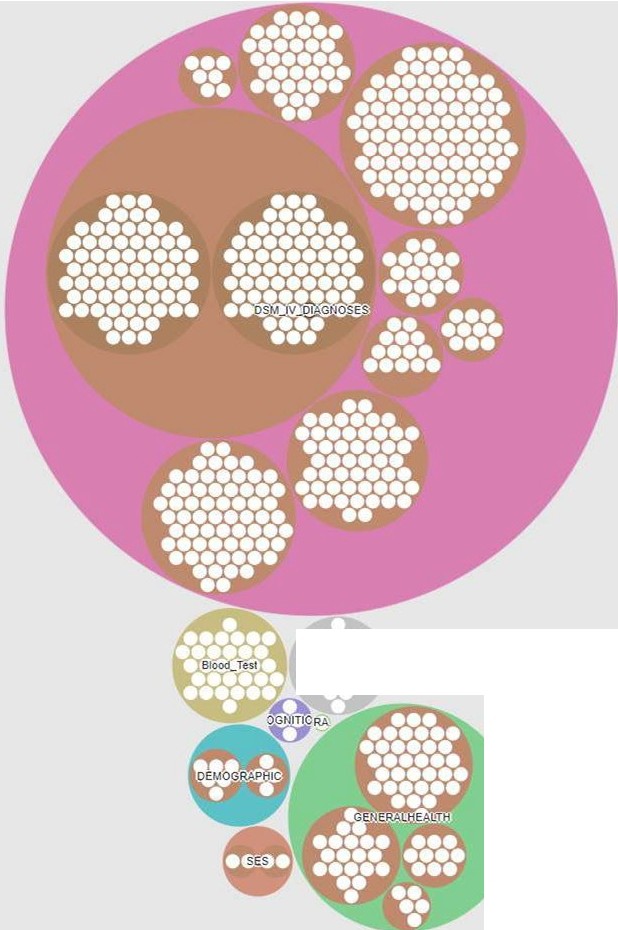 A1cohol_Co ,..
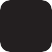 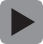 MVP: Data sourcing
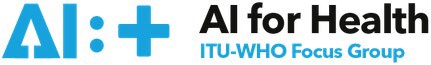 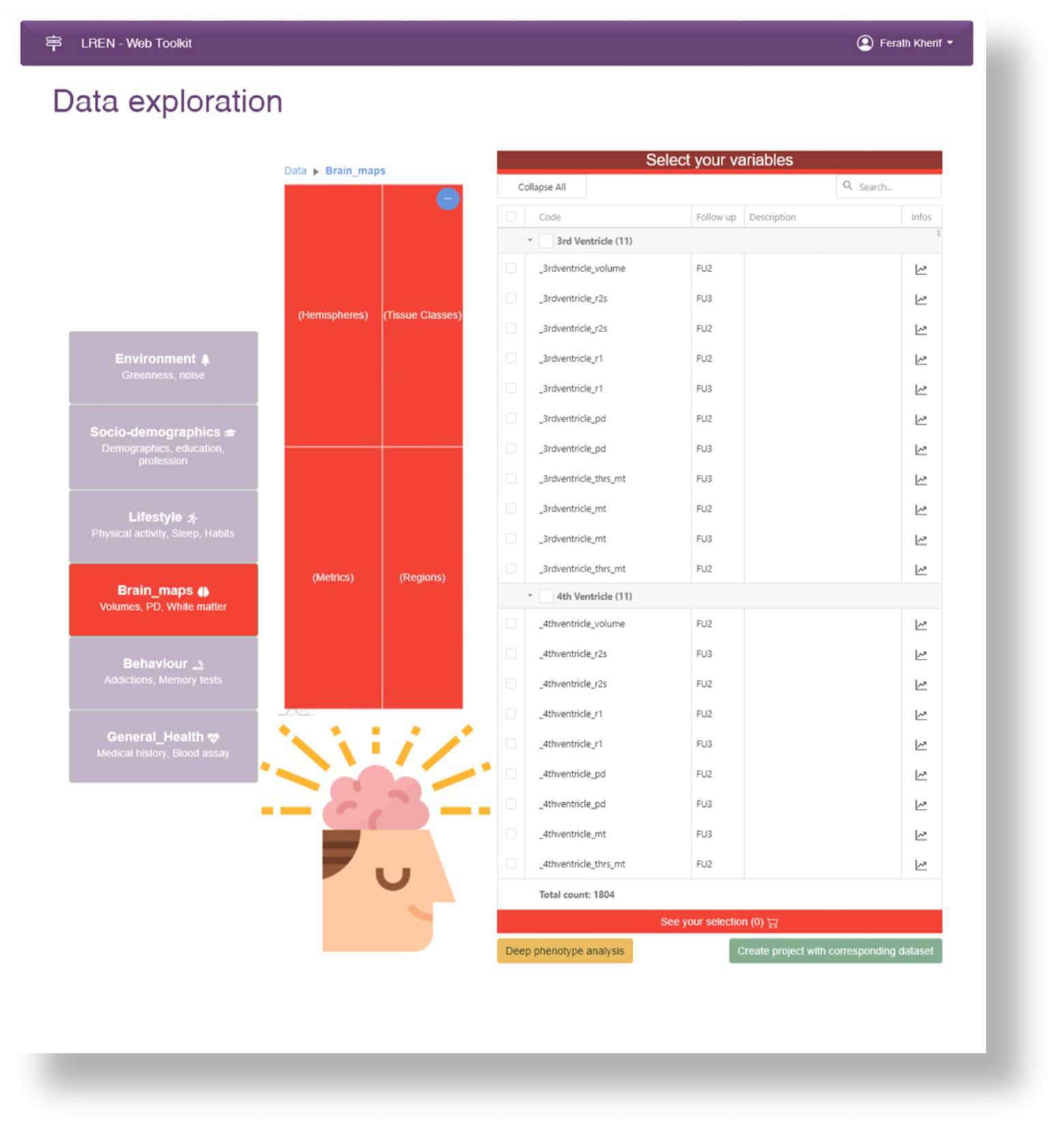 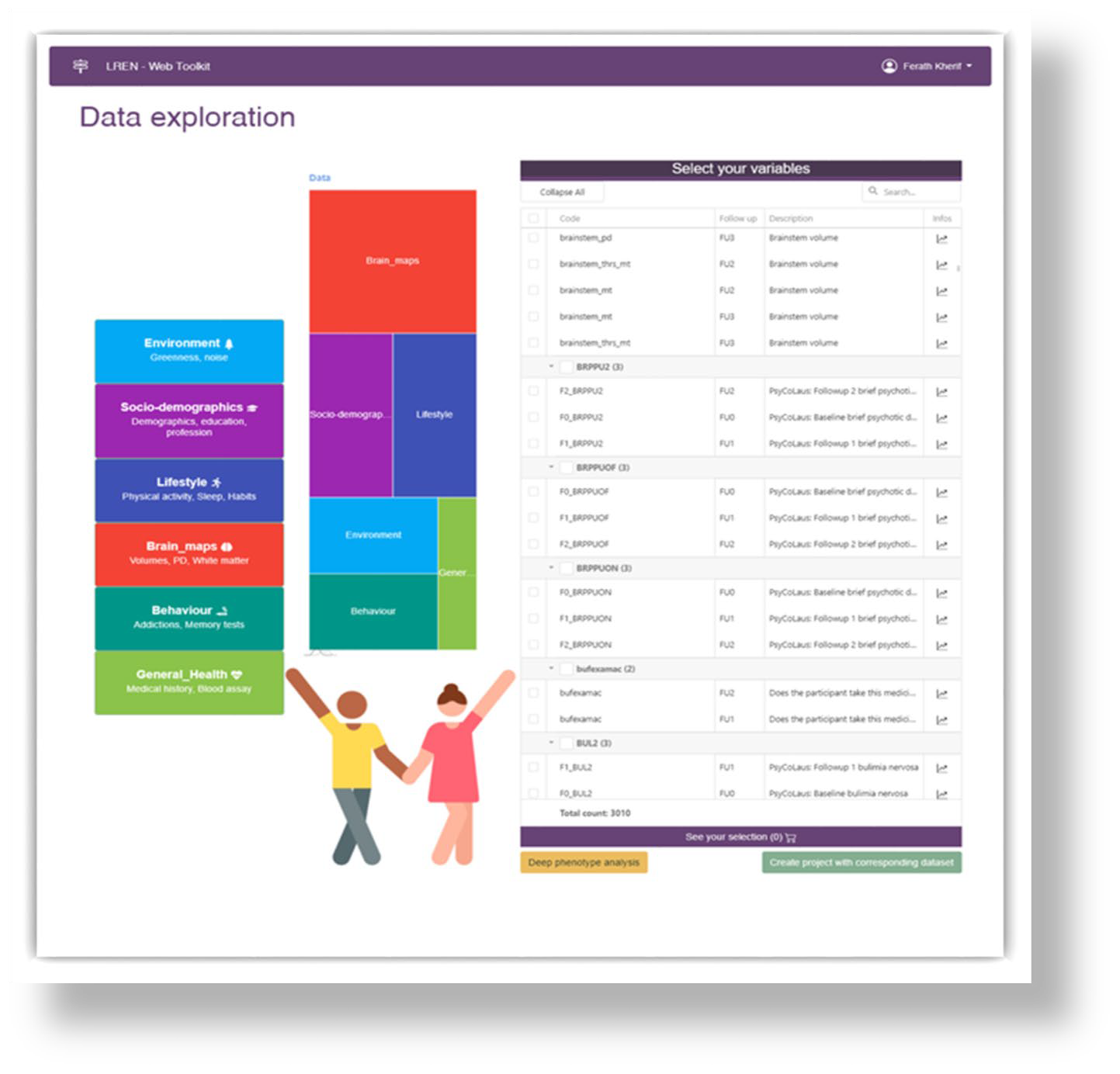 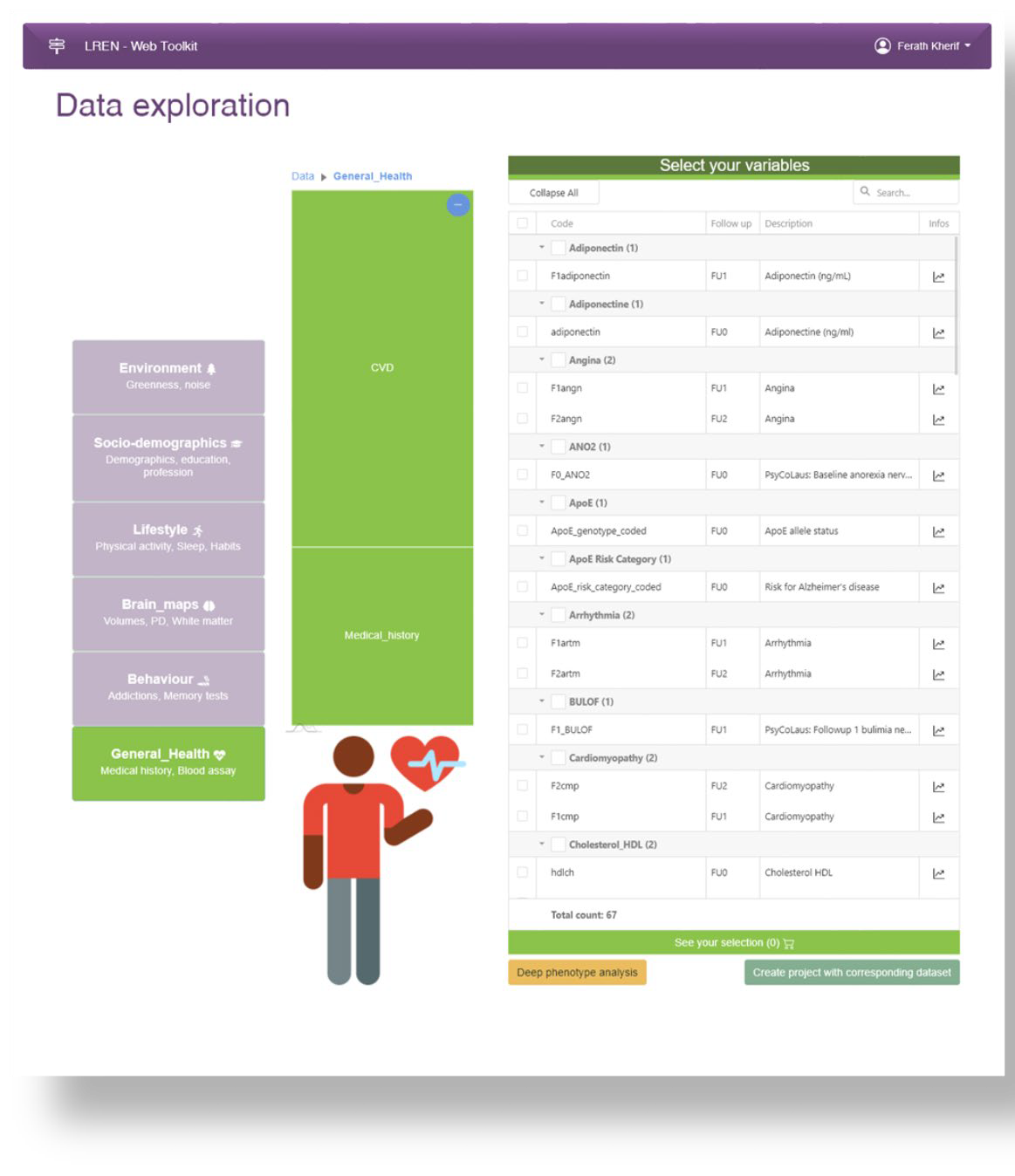 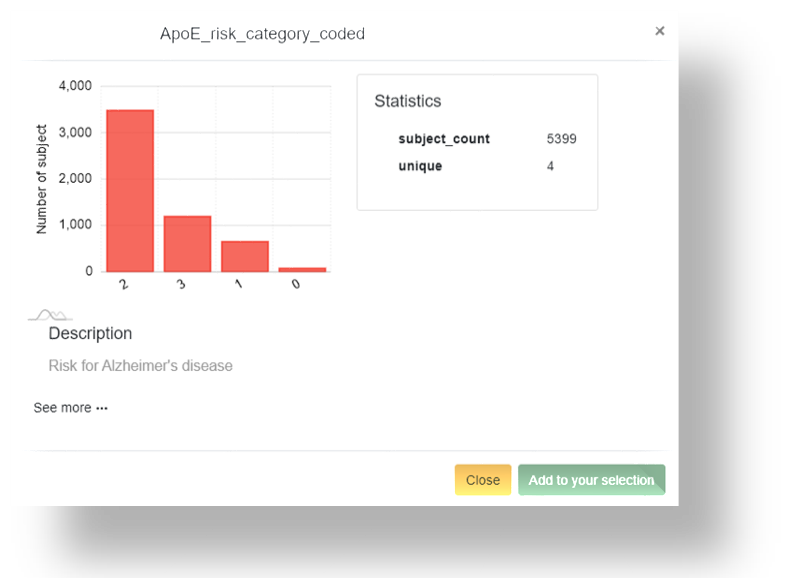 MVP: Data sourcing in Brain diseases
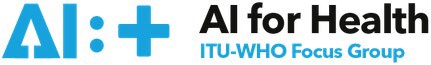 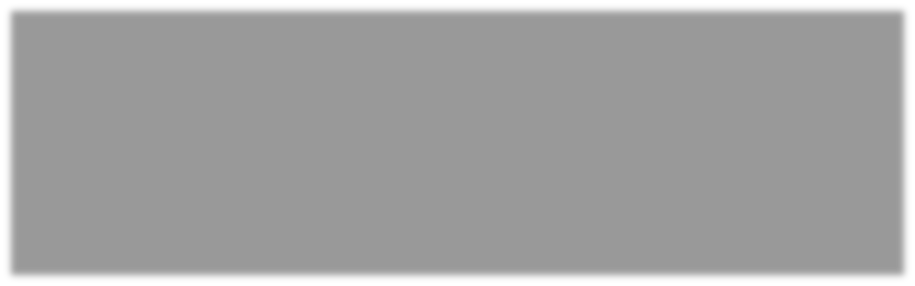 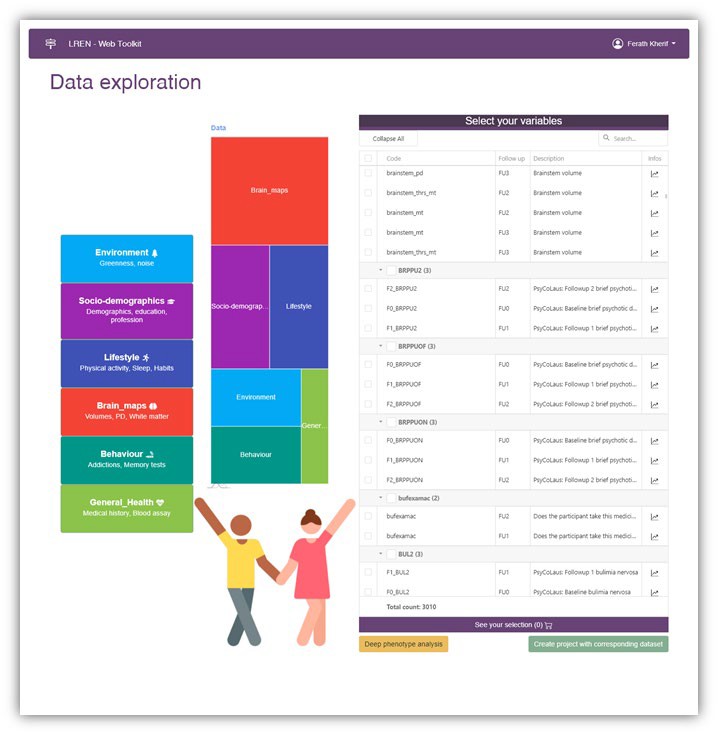 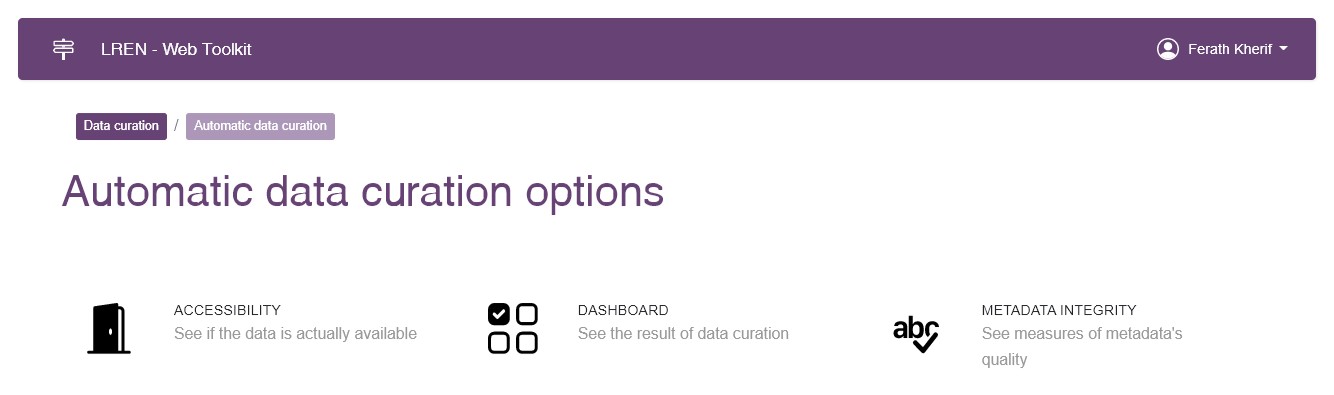 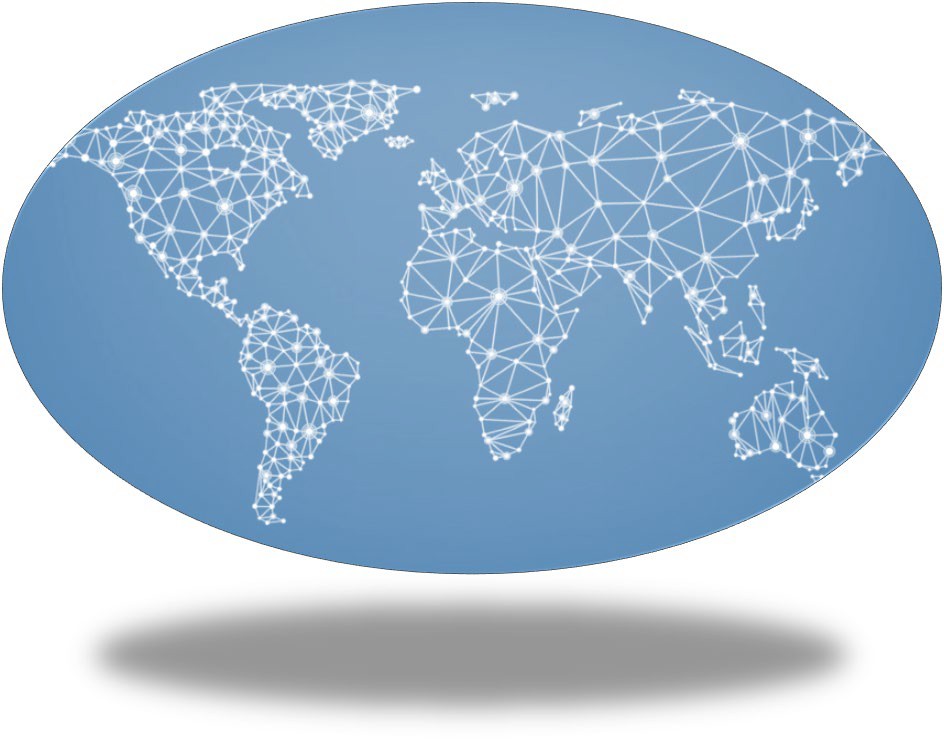 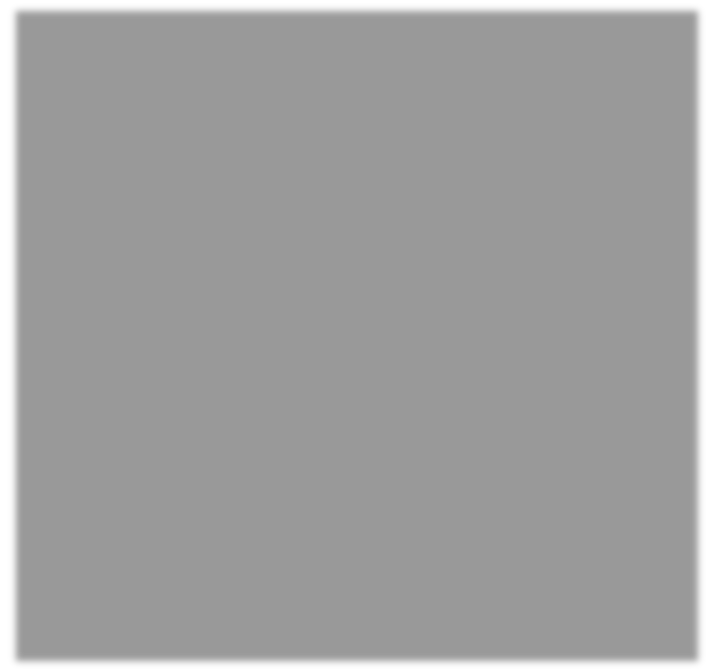 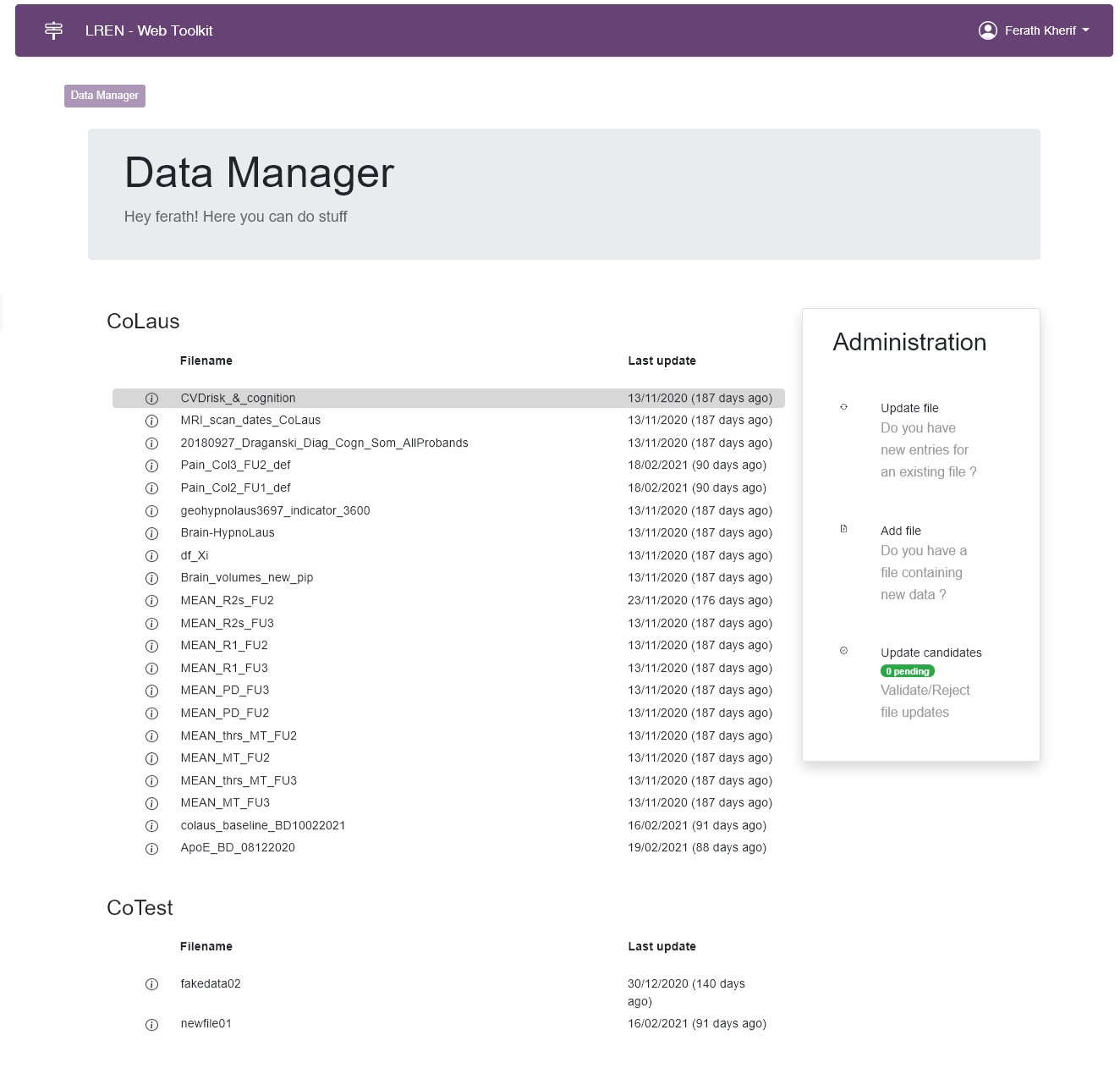 MVP: Data sourcing
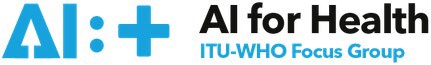 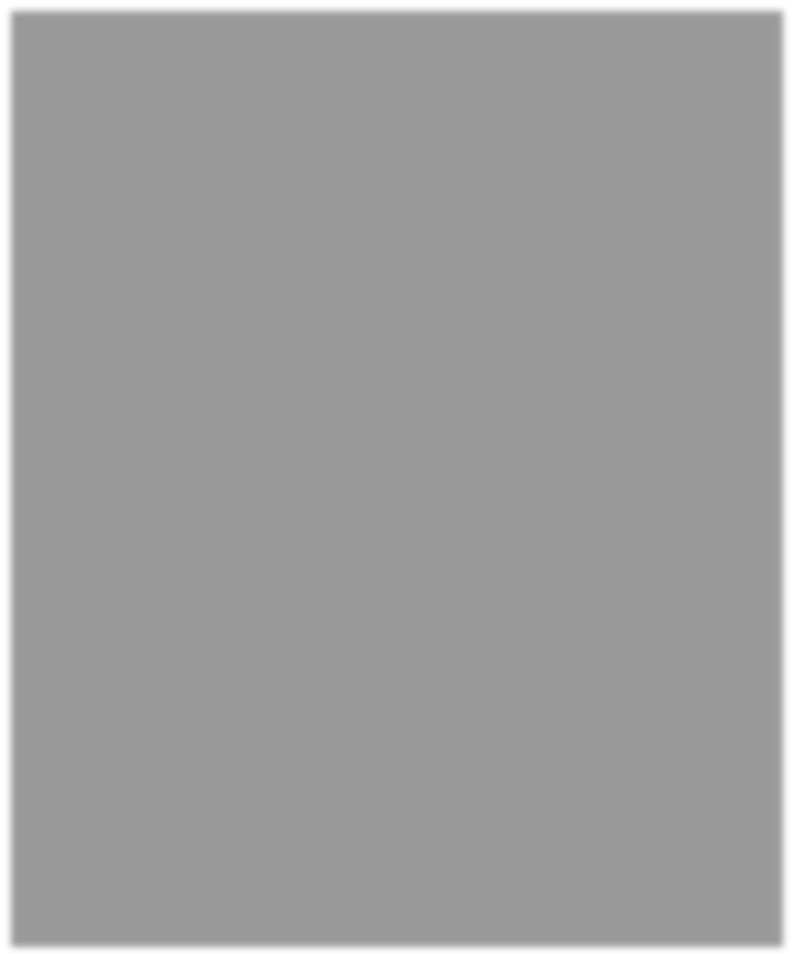 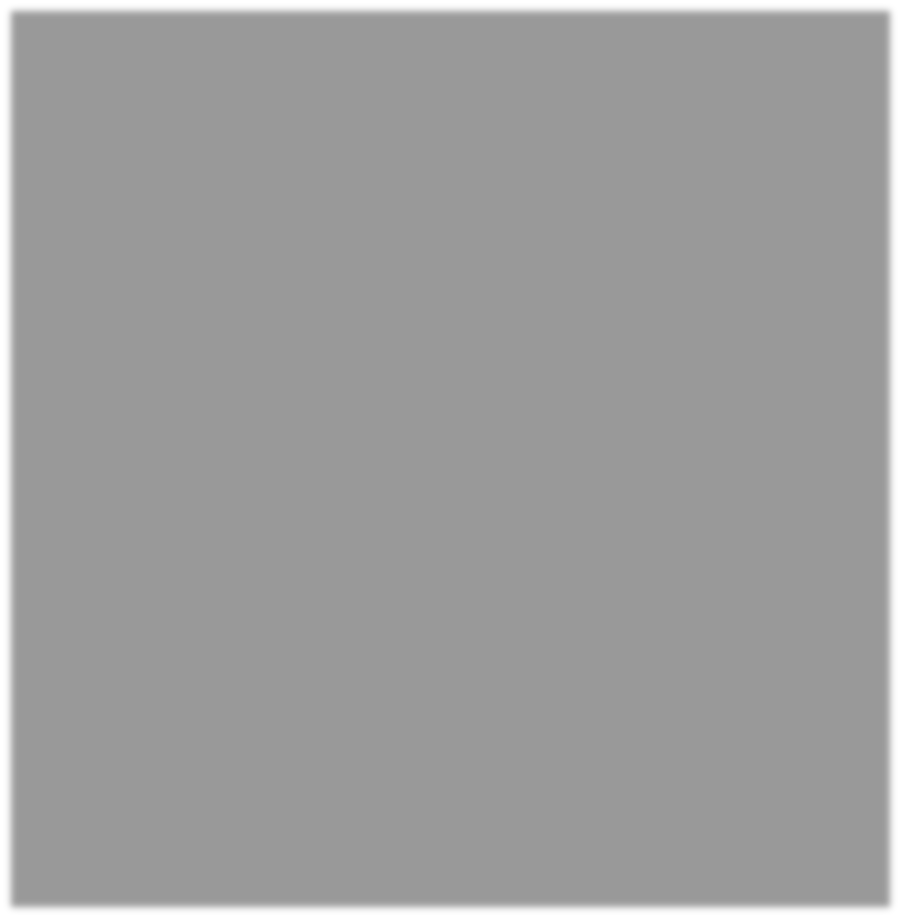 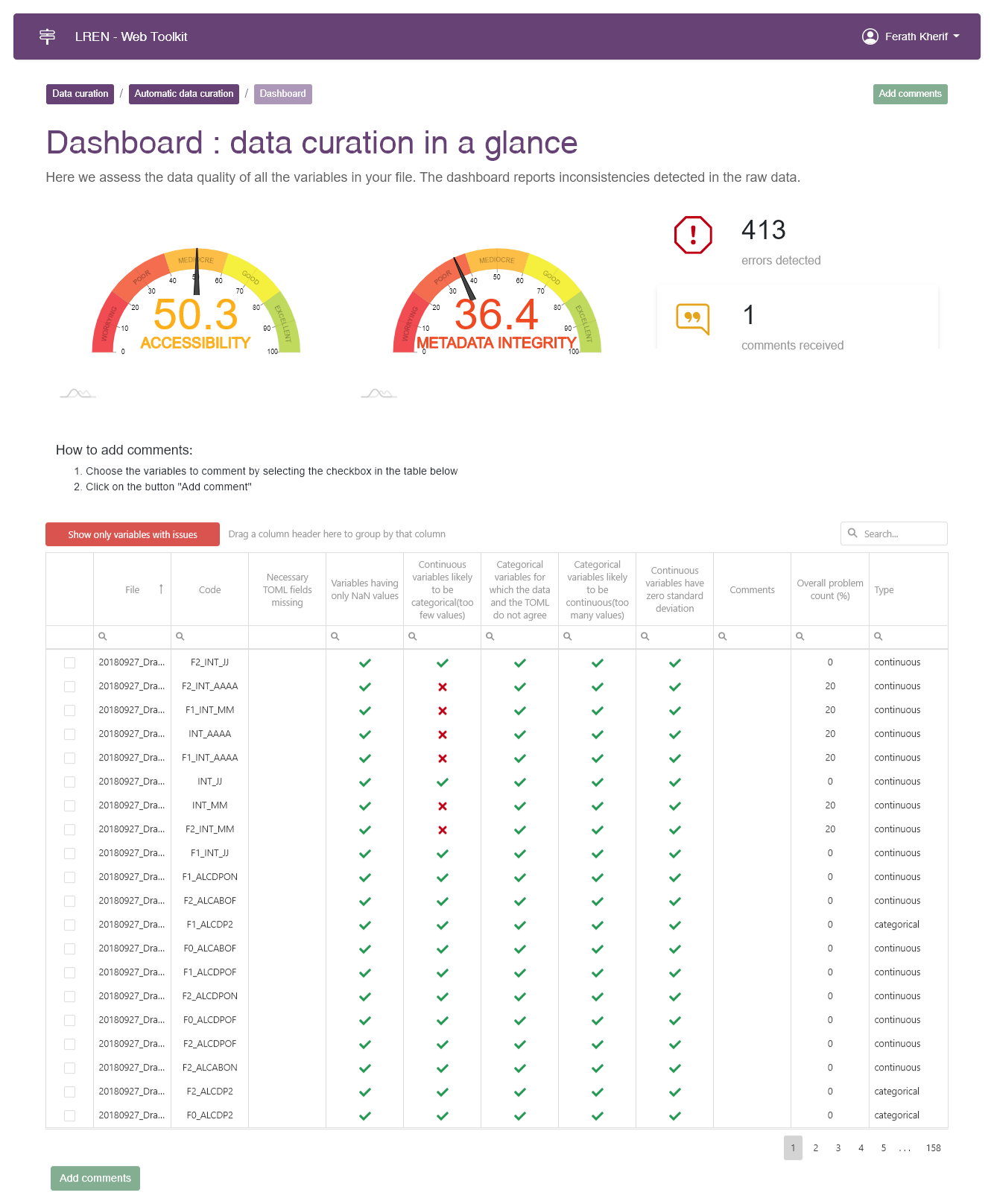 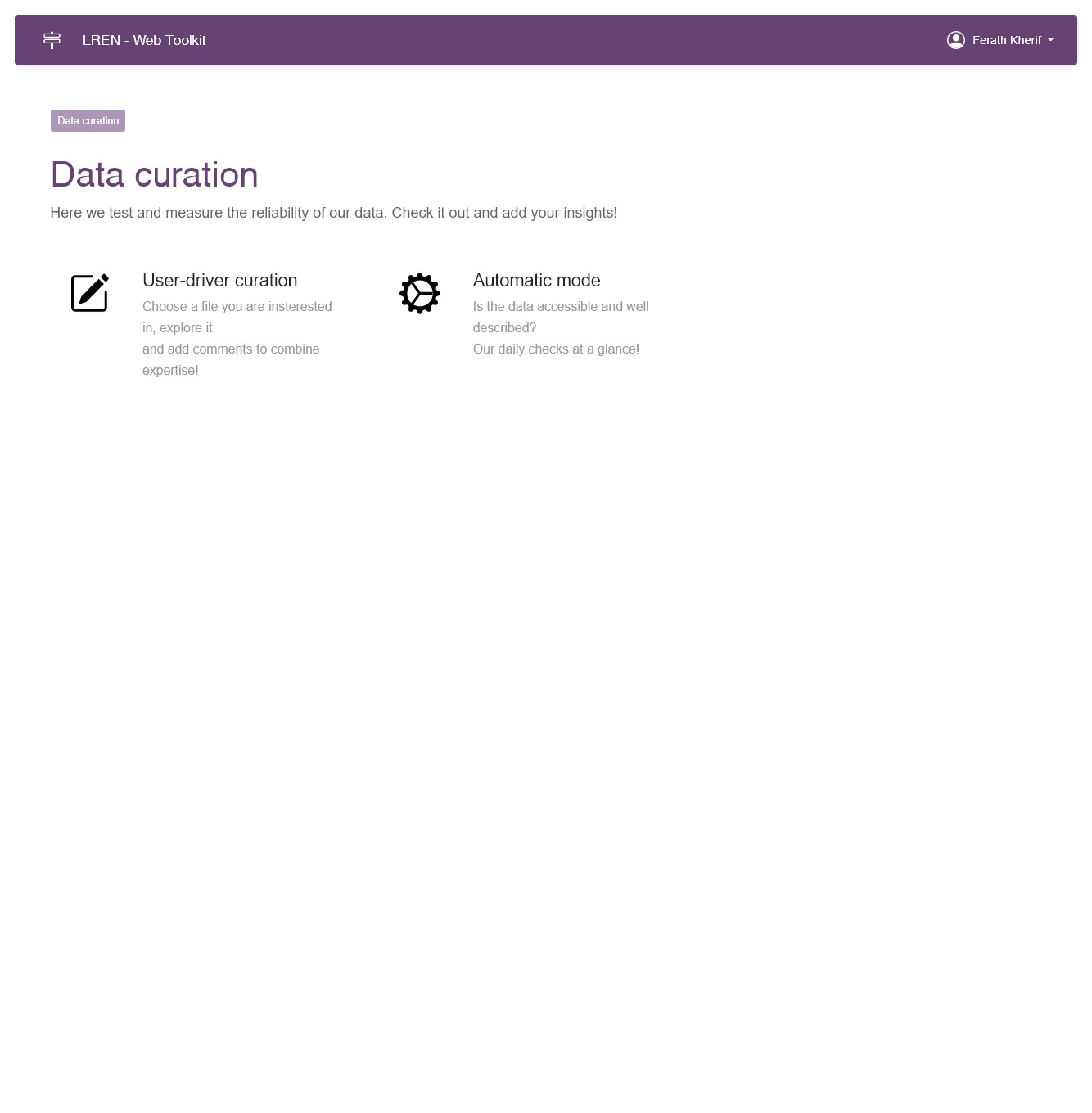 Data Quality

DACQORD Principle
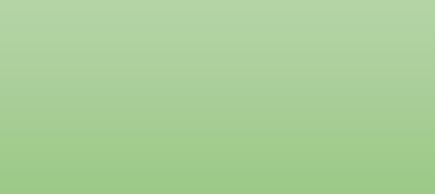 MVP: Data sourcing
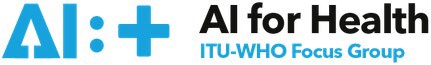 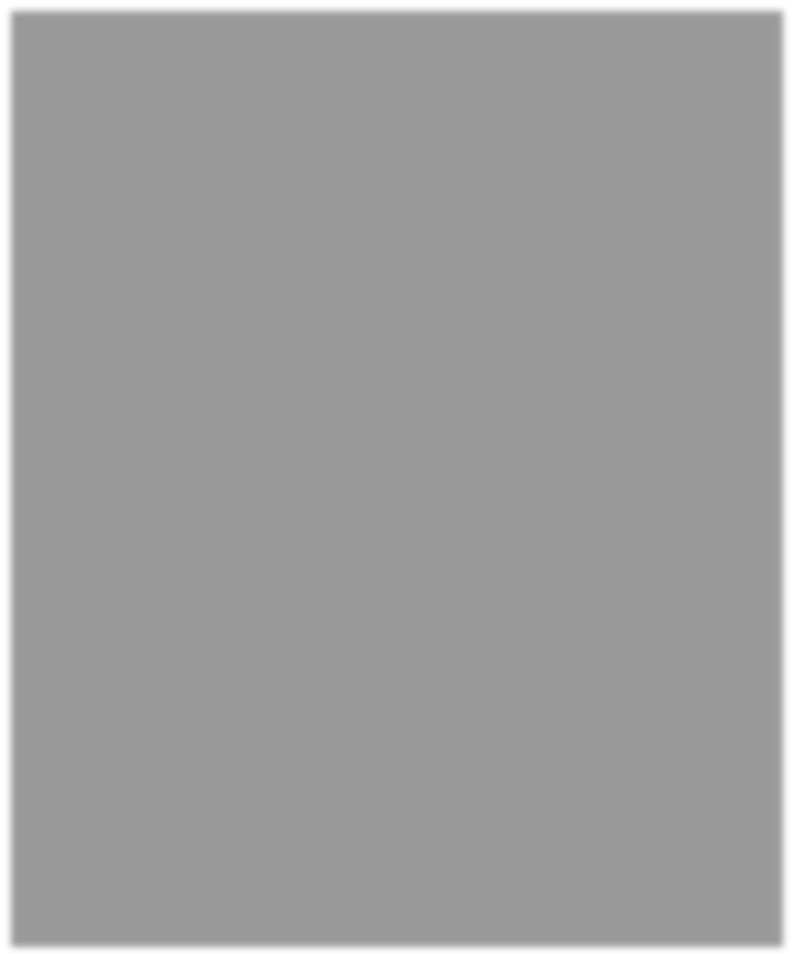 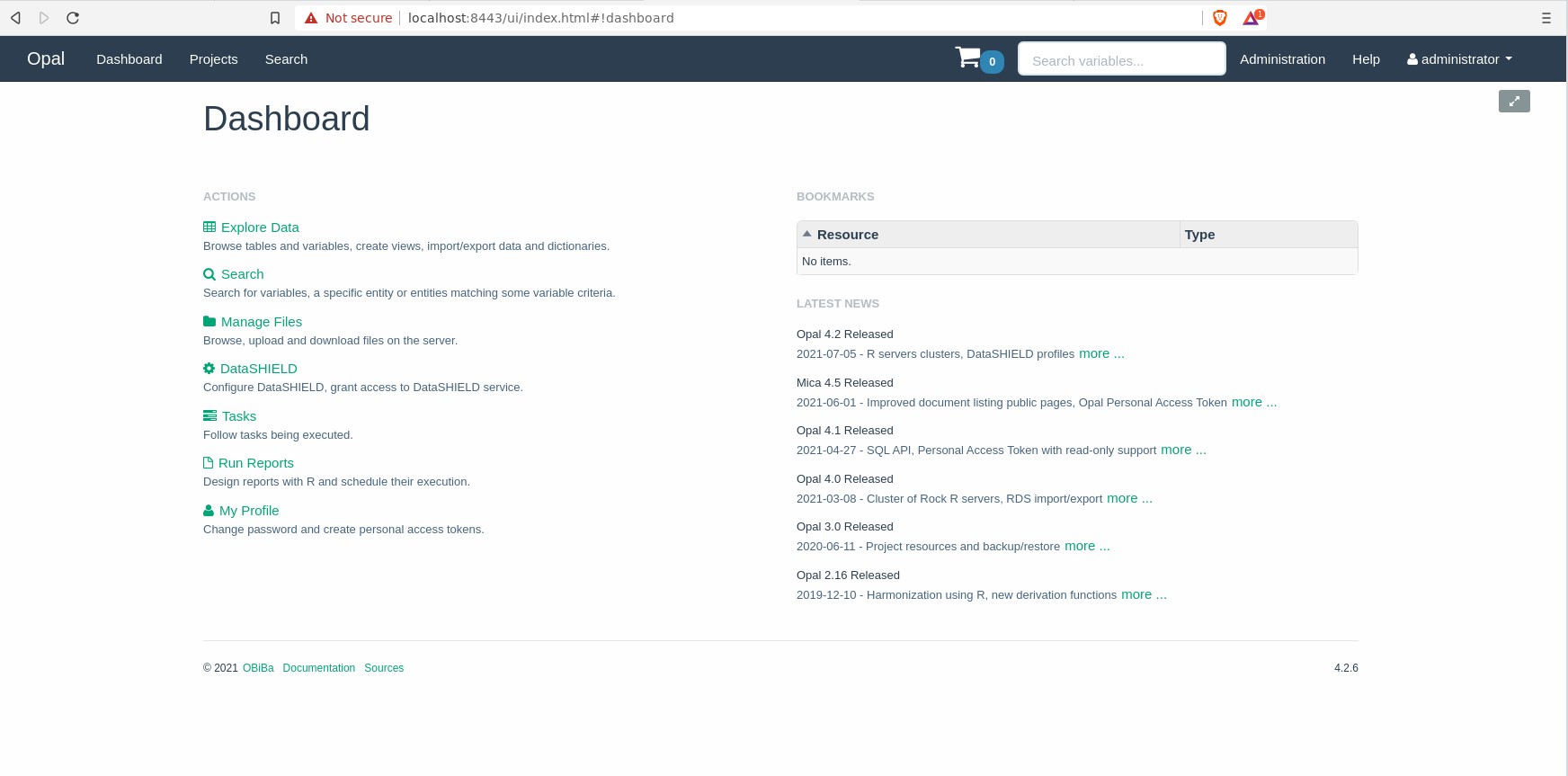 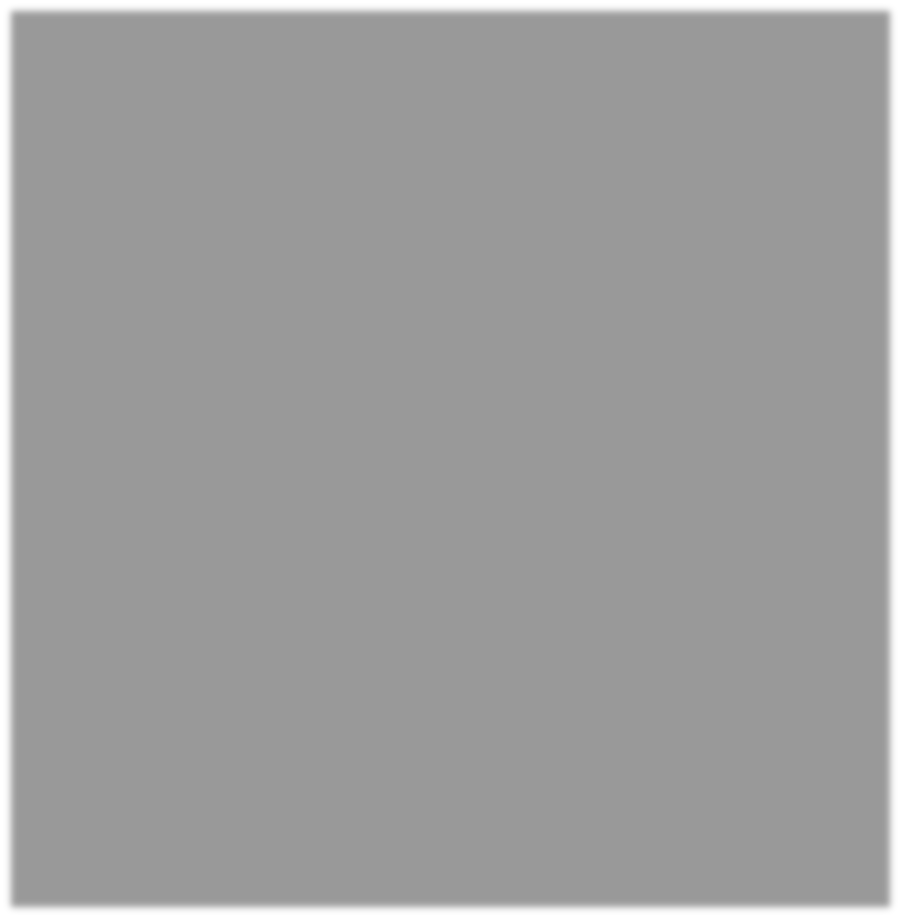 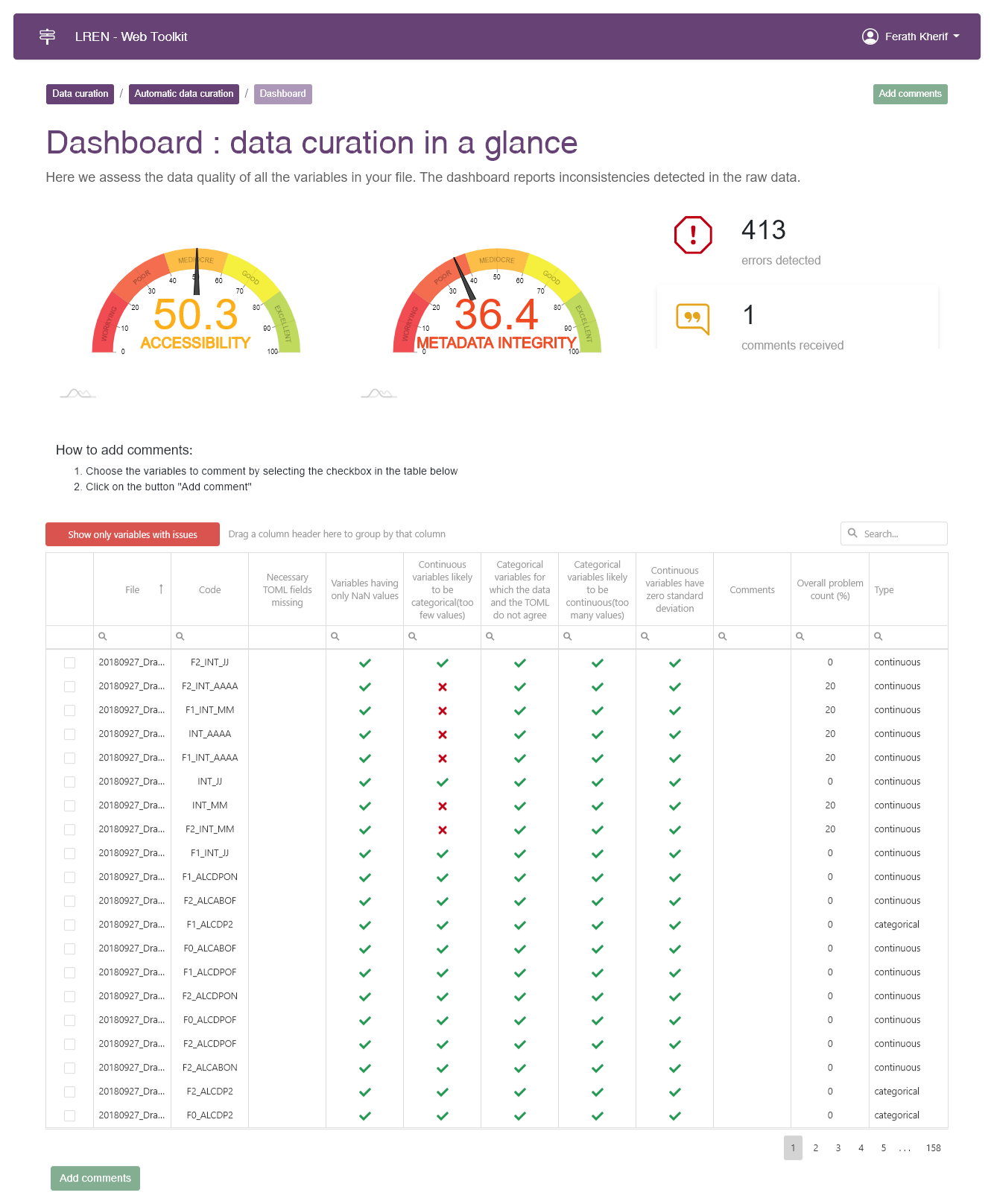 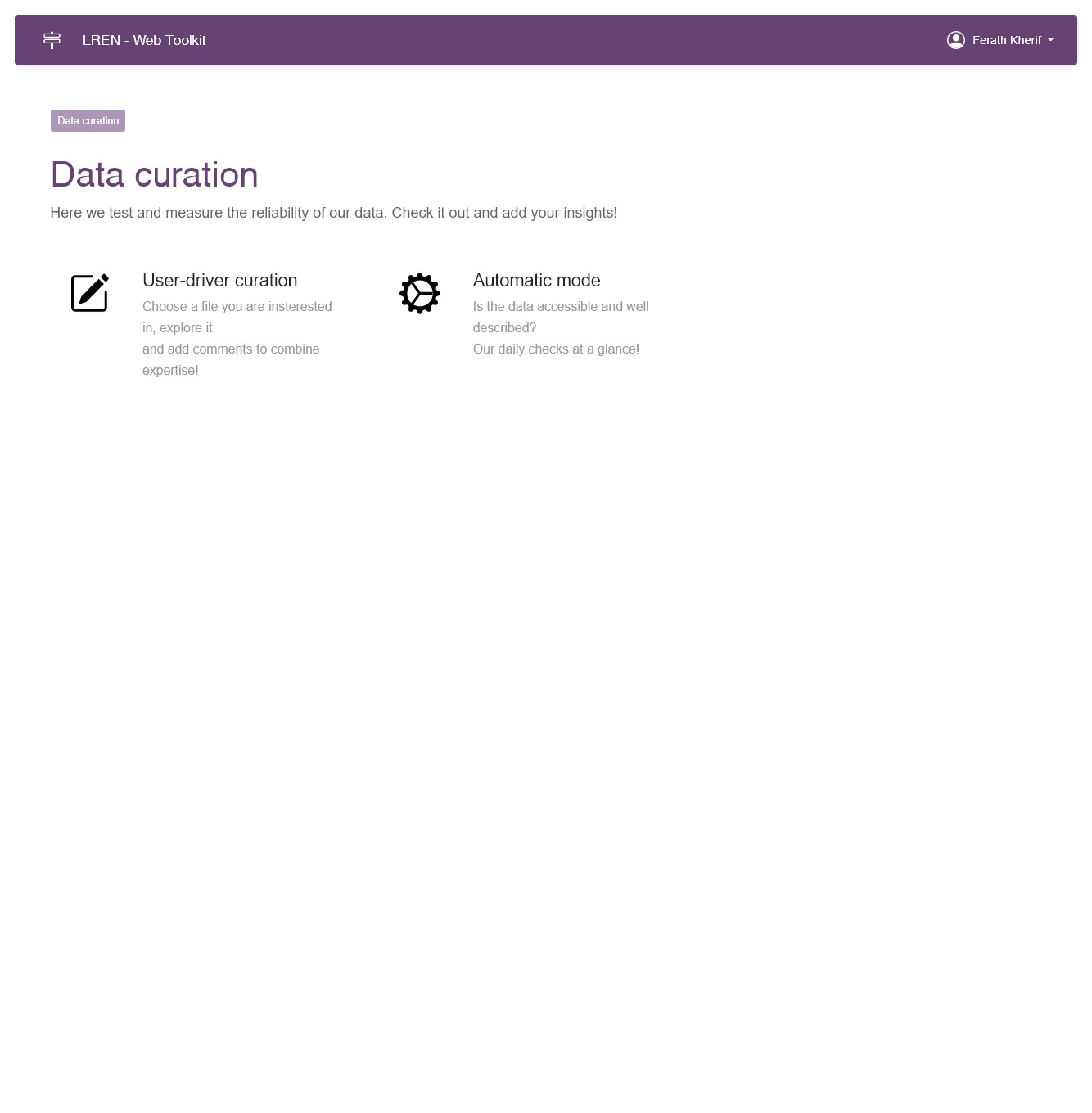 Data Quality

DACQORD Principle
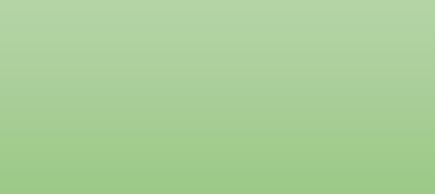 MVP: Data sourcing
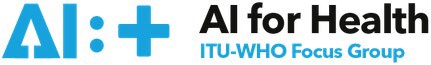 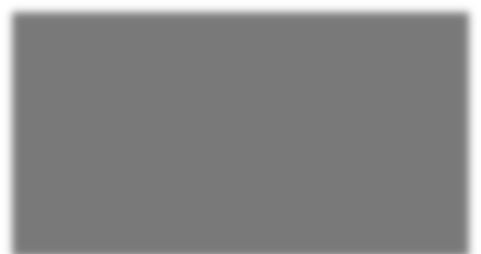 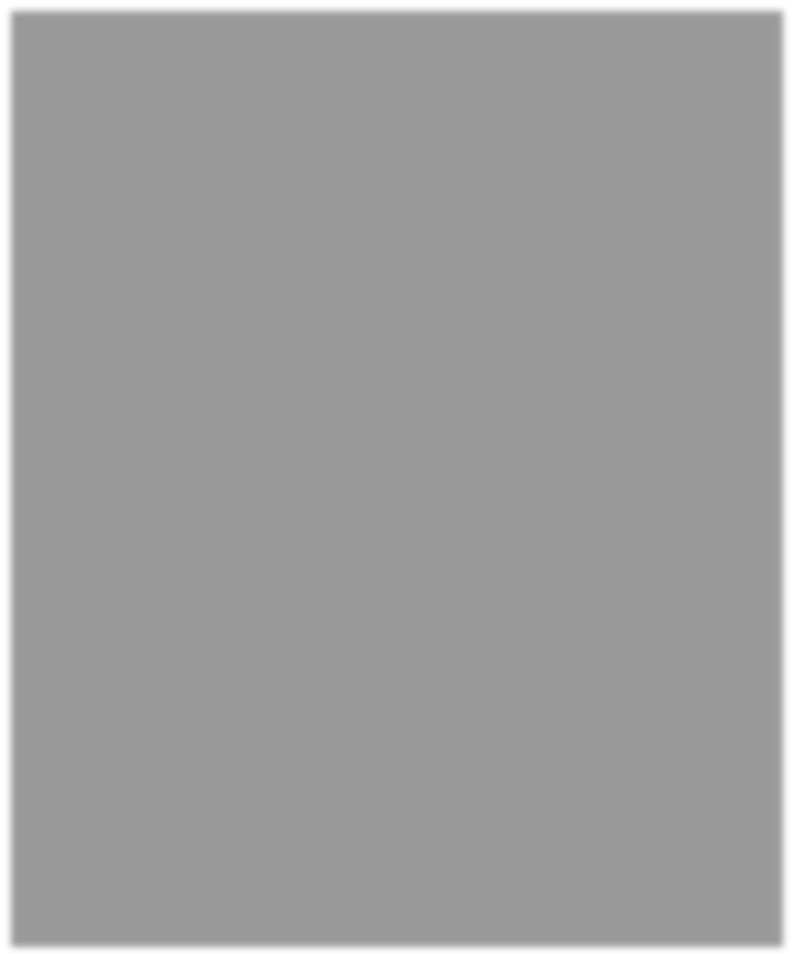 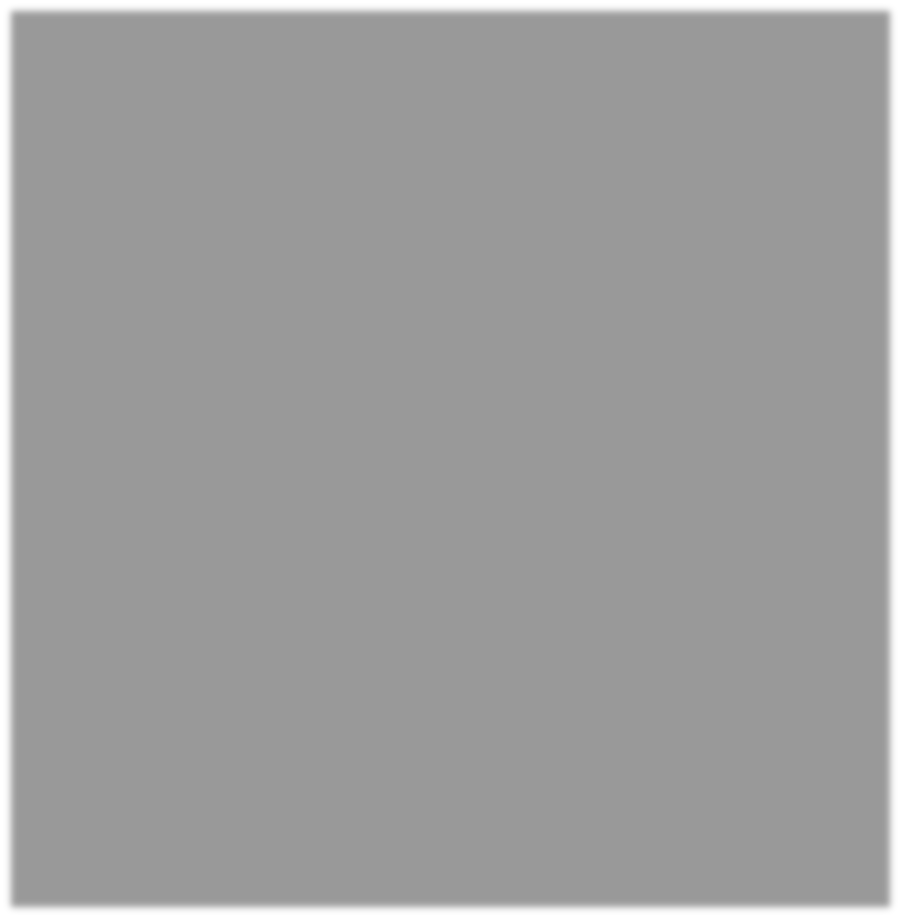 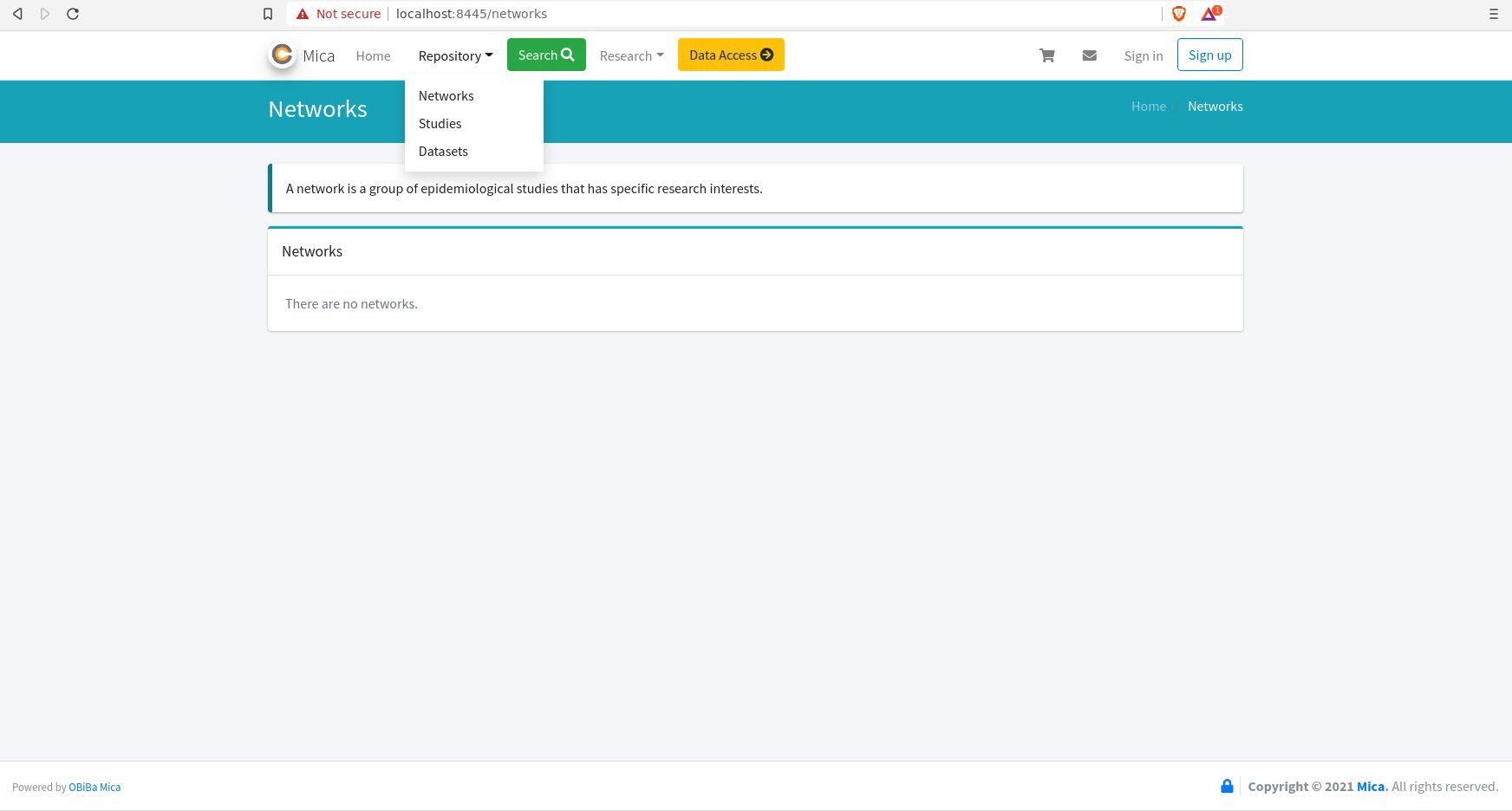 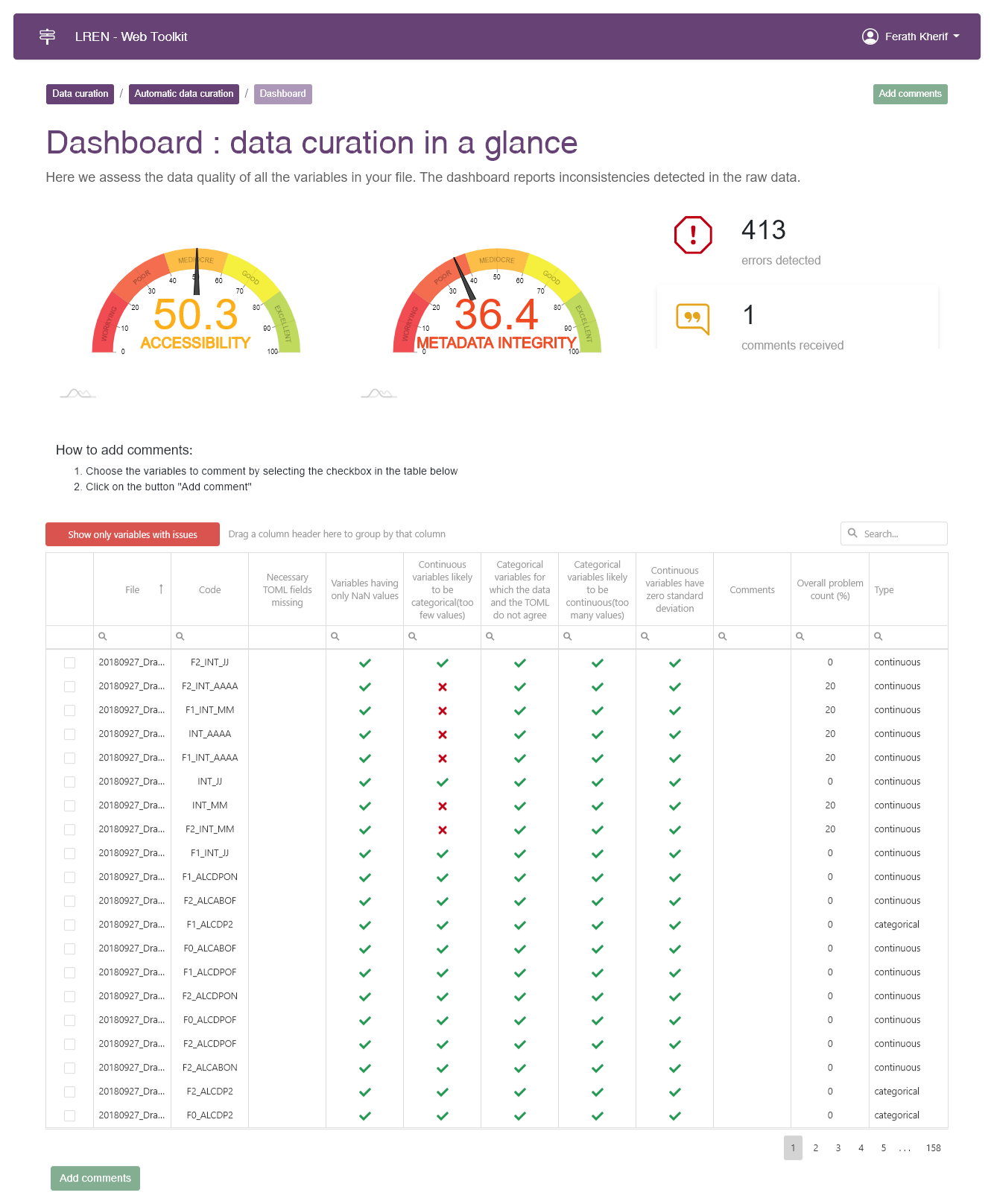 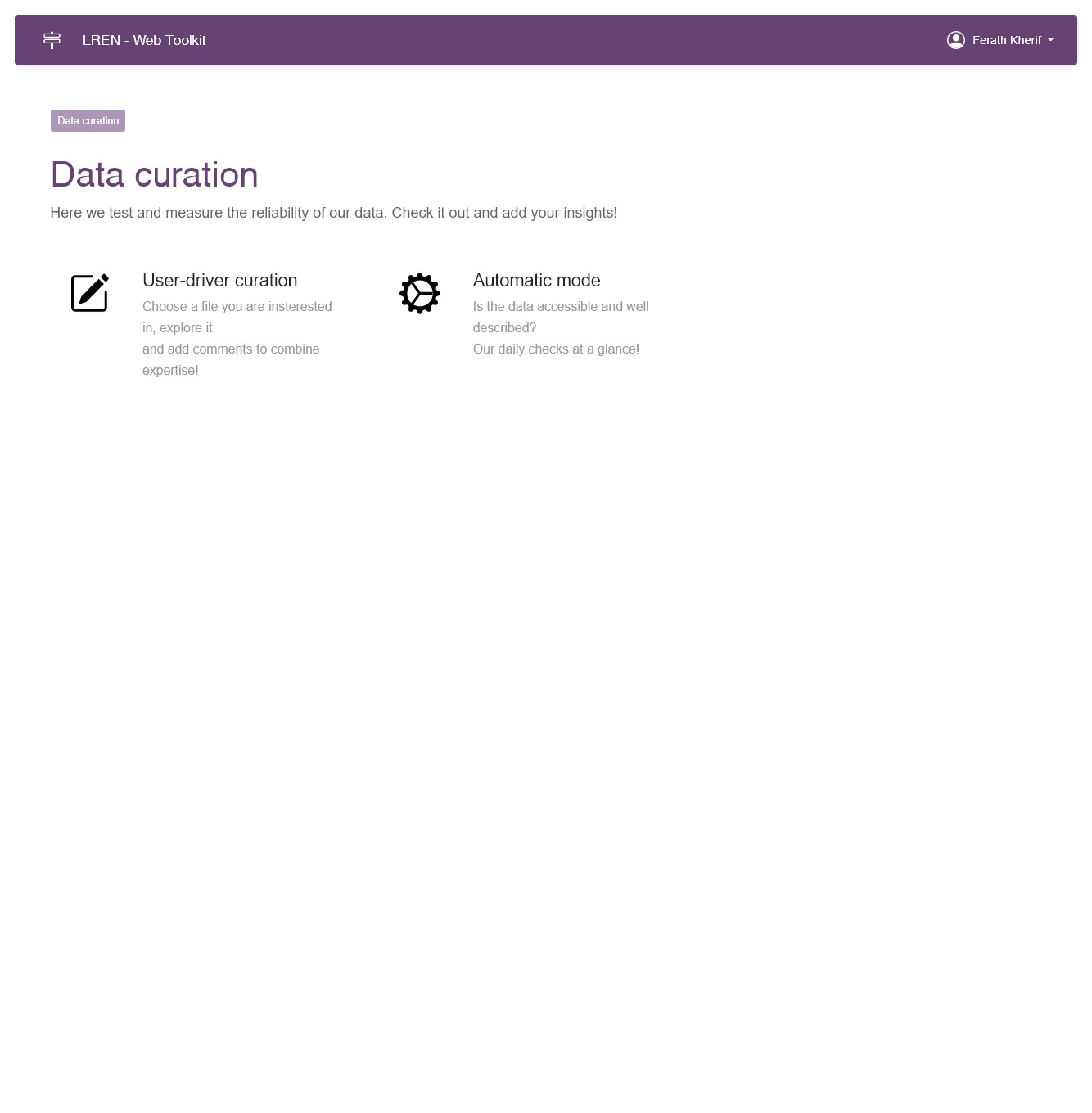 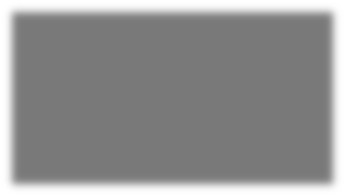 Data Quality

DACQORD Principle
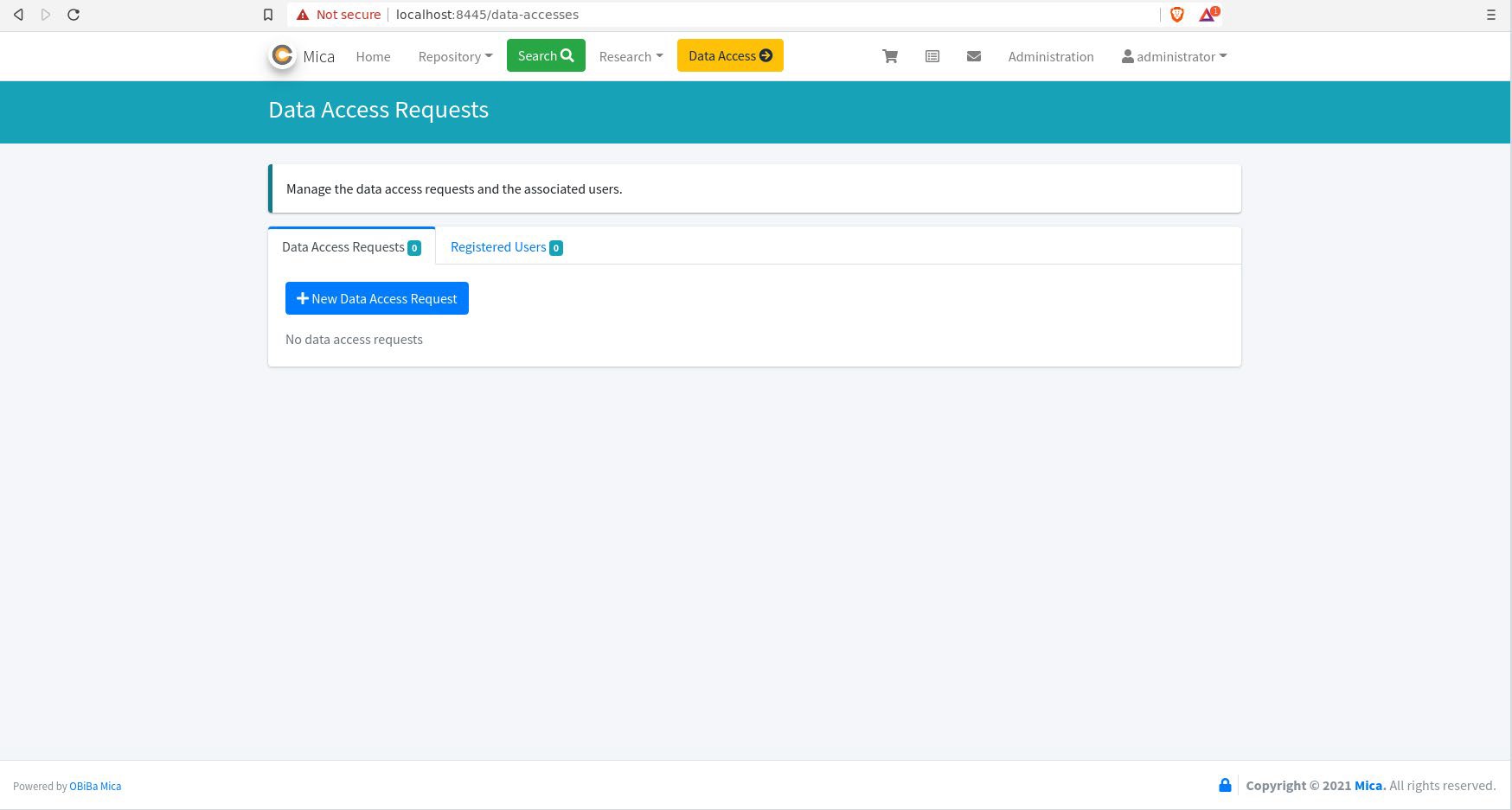 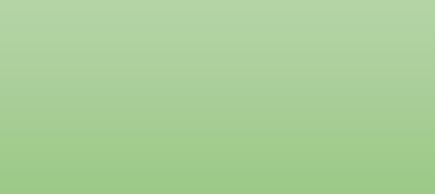 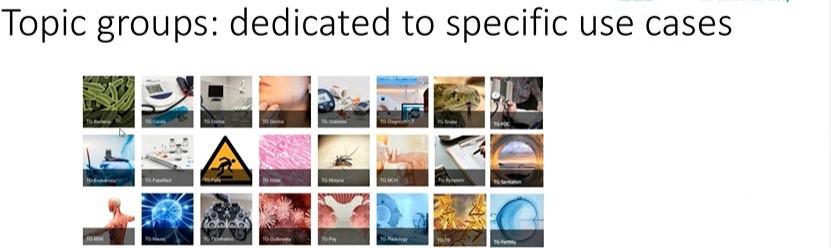 TOPIC
L2
Cohort/  study 1
Cohort/  study 2
L1
Dataset 1
Dataset 2
Dataset 3
Data-  images
Data-  images
Data-  images
Variables
Variables
Variables
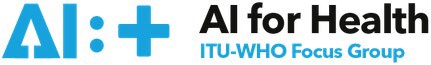 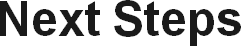 Integrate public datasets-10 (include imaging data, vitals,  etc)
Select ten examples that should reflect the diversity of sizes,  application domains, locations, and other aspects of public datasets.
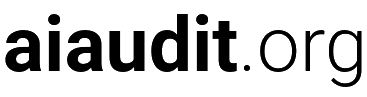 Thanks for your  attention
Contact  Ferath.kherif@chuv.ch